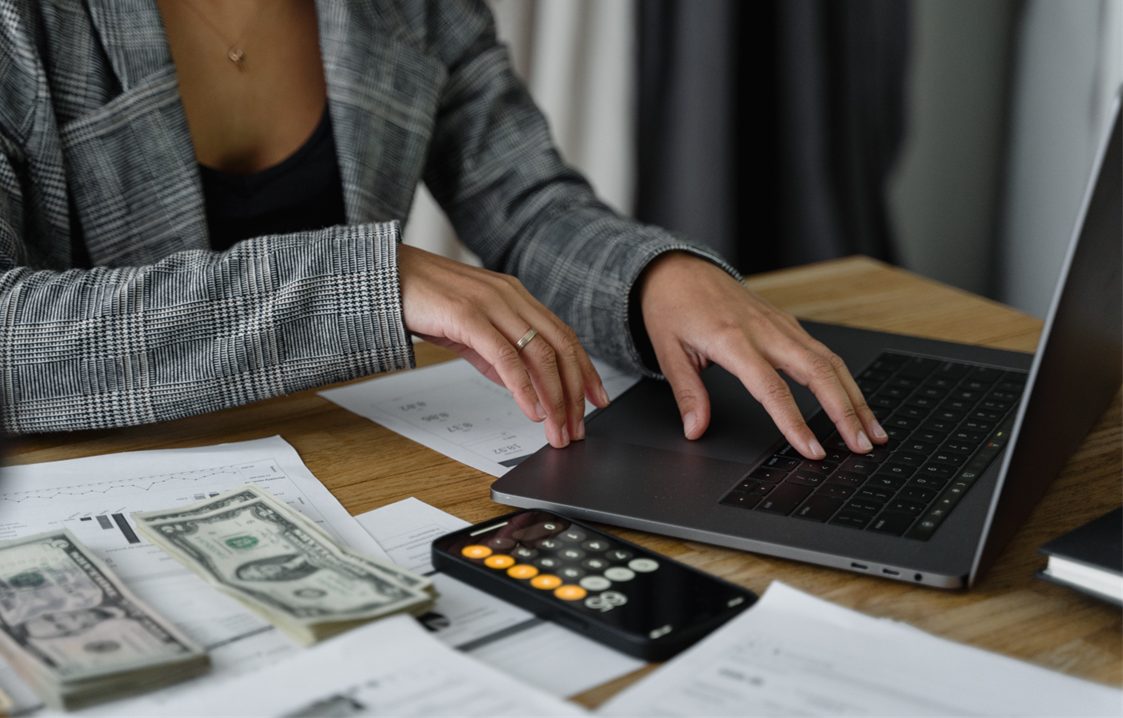 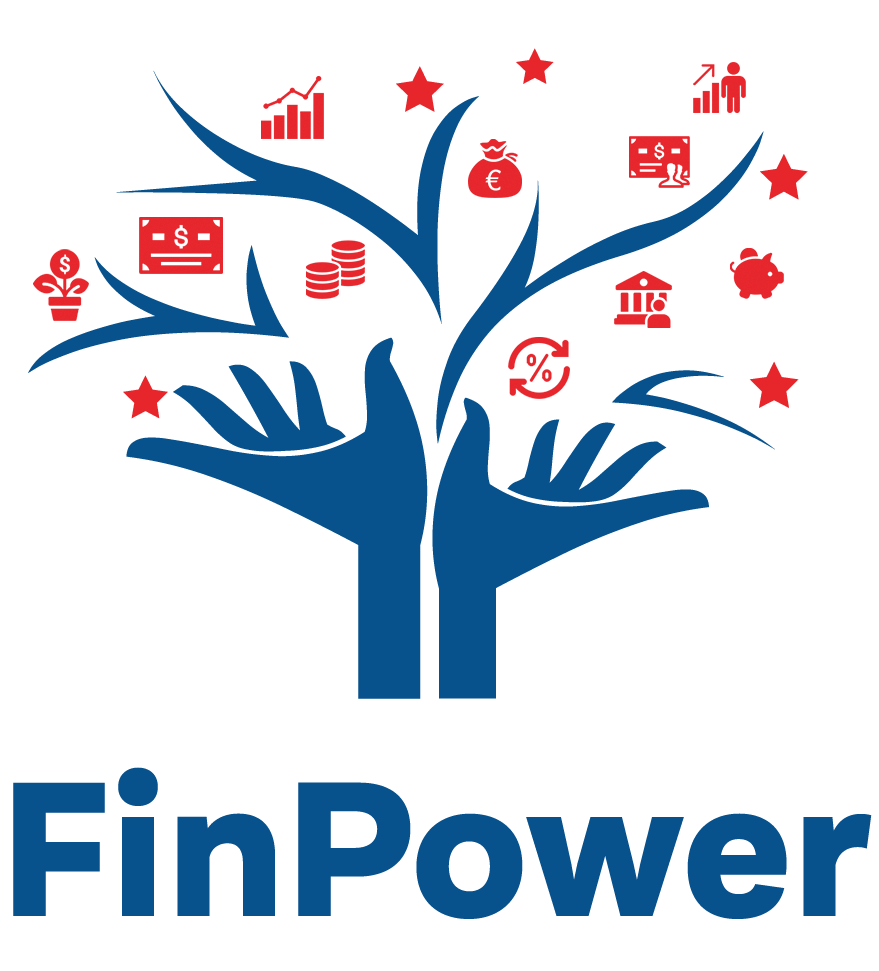 ZASLUŽEK/prihodki
Avtor:  Innovation Education Lab
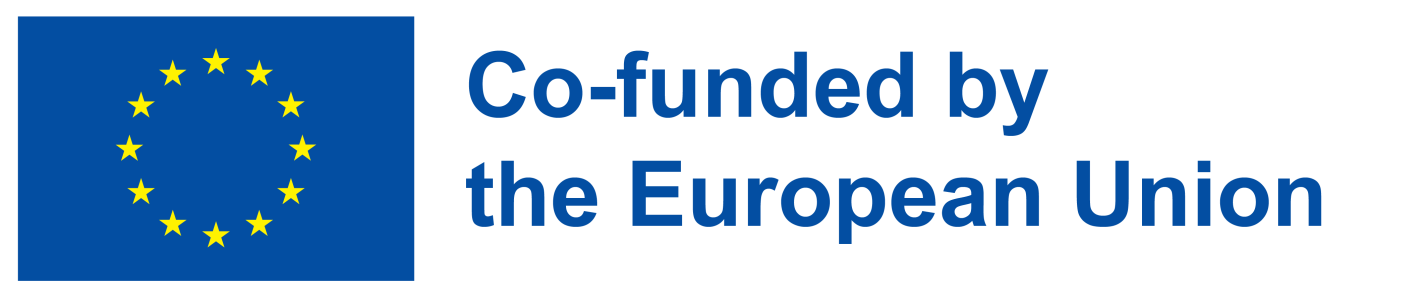 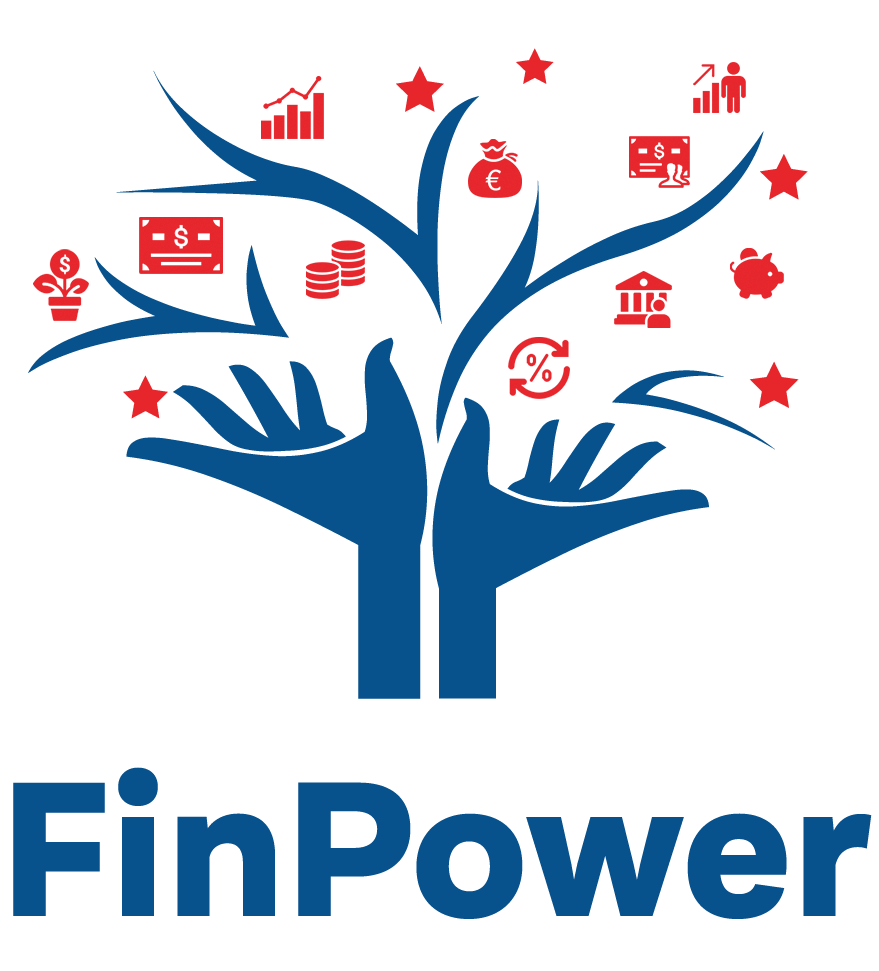 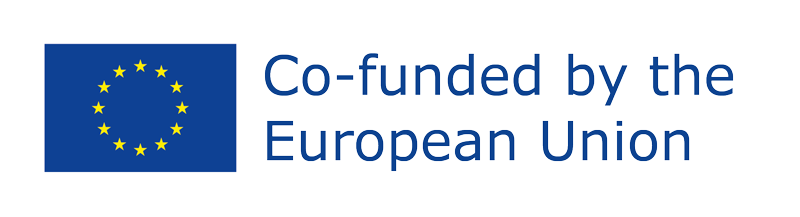 Funded by the European Union. Views and opinions expressed are however those of the author(s) only and do not necessarily reflect those of the European Union or the European Education and Culture Executive Agency (EACEA). Neither the European Union nor EACEA can be held responsible for them. Project Number: 2022-1-AT01-KA220-ADU-000087985
[Speaker Notes: Modul Zaslužek/Prihodki je zasnovan tako, da ženskam omogoča, da prevzamejo nadzor nad svojo finančno prihodnostjo. V današnjem svetu finančna neodvisnost ni le razkošje, temveč nuja. Vendar se ženske pri doseganju ekonomske neodvisnosti pogosto soočajo s posebnimi izzivi. 
Namen tega modula je obravnavati te izzive z zagotavljanjem vpogledov, strategij in orodij, ki bodo ženskam pomagali pri uspehu na področju zaslužka.

ZAKAJ JE ZASLUŽEK POMEMBEN?

Pri zaslužku ne gre le za zaslužek, temveč tudi za neodvisnost, varnost in možnost izbire, ki oblikujejo življenje. Finančna neodvisnost zagotavlja občutek opolnomočenja, saj posameznikom omogoča, da uresničujejo svoje sanje, podpirajo sebe in svoje družine ter prispevajo k svoji skupnosti.

V tem modulu ne gre le za zaslužek, temveč za opolnomočenje žensk, da prevzamejo nadzor nad svojo finančno usodo. Z razumevanjem pomena finančne pismenosti, gojenjem miselnosti obilja ter izkoriščanjem svojih edinstvenih spretnosti in talentov lahko ženske sprostijo svoj polni zaslužkarski potencial.]
UČNI CILJI
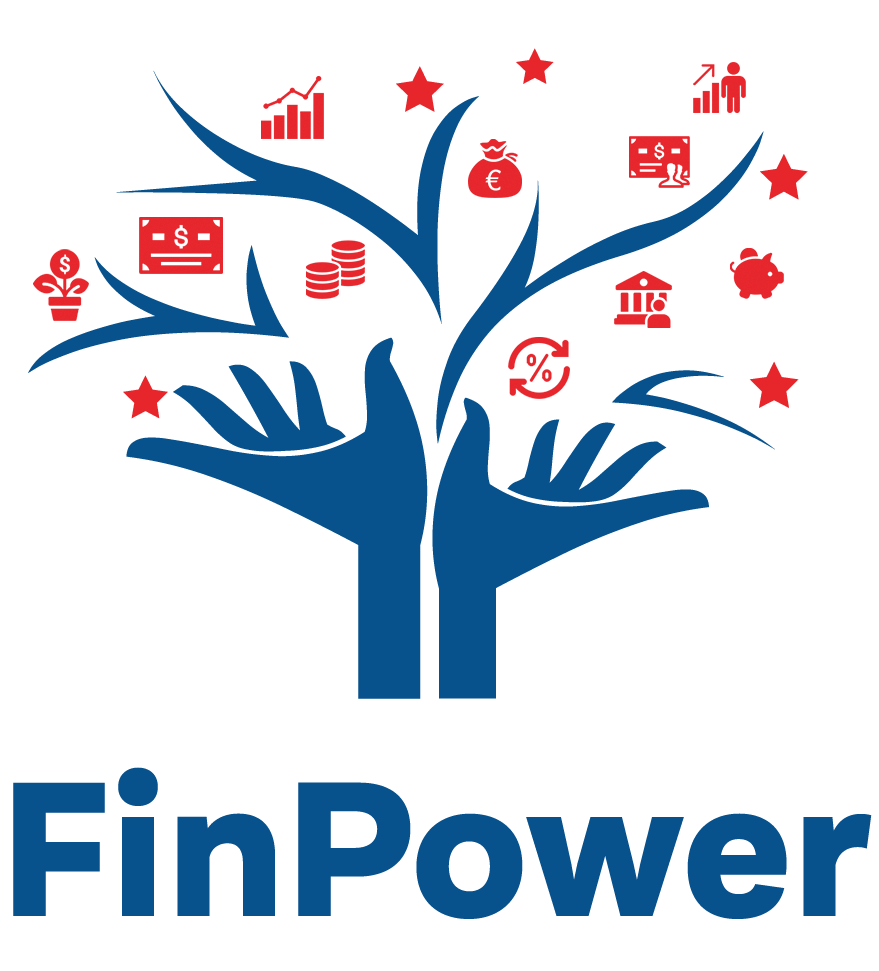 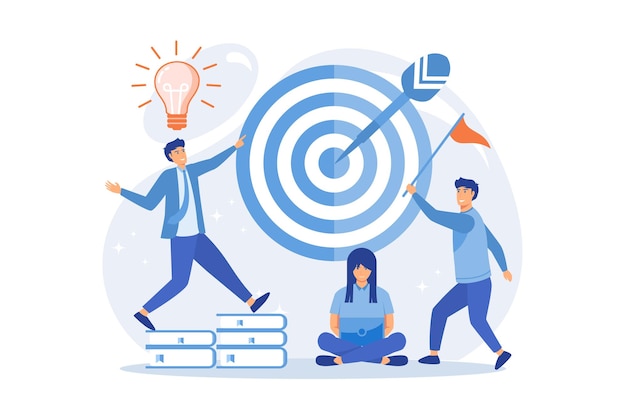 razumeti dejavnike, ki vplivajo na možnost zaslužka (izobrazba, spretnosti, izkušnje, trendi v panogi itd.).
raziskati različne vire zaslužka.
razumeti, kako lahko povečajo svoj dohodek, vključno s strategijami za poklicno napredovanje in rast.
razviti spretnosti kritičnega razmišljanja
sposobnost razvijanja prožne miselnosti v zvezi z možnostmi zaslužka.
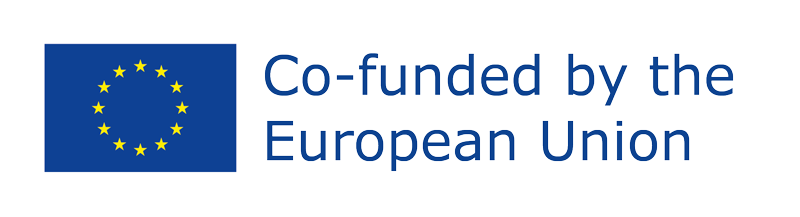 Funded by the European Union. Views and opinions expressed are however those of the author(s) only and do not necessarily reflect those of the European Union or the European Education and Culture Executive Agency (EACEA). Neither the European Union nor EACEA can be held responsible for them. Project Number: 2022-1-AT01-KA220-ADU-000087985
[Speaker Notes: Učni cilji tega modula so, da udeleženci:
razumejo dejavnike, ki vplivajo na možnost zaslužka (izobrazba, spretnosti, izkušnje, trendi v panogi itd.).
raziščejo različne vire zaslužka.
razumejo, kako lahko povečajo svoj dohodek, vključno s strategijami za poklicno napredovanje in rast.
razvijejo spretnosti kritičnega razmišljanja: Udeležeci se bodo urili v kritičnem analiziranju informacij, da bi razlikovali med miti in resničnostjo glede možnosti zaslužka, kar jim bo omogočilo sprejemanje informiranih odločitev o njihovi karieri in finančnih ciljih.
sposobnost razvijanja prožne miselnosti v zvezi z možnostmi zaslužka.]
O različnih virih prihodkov
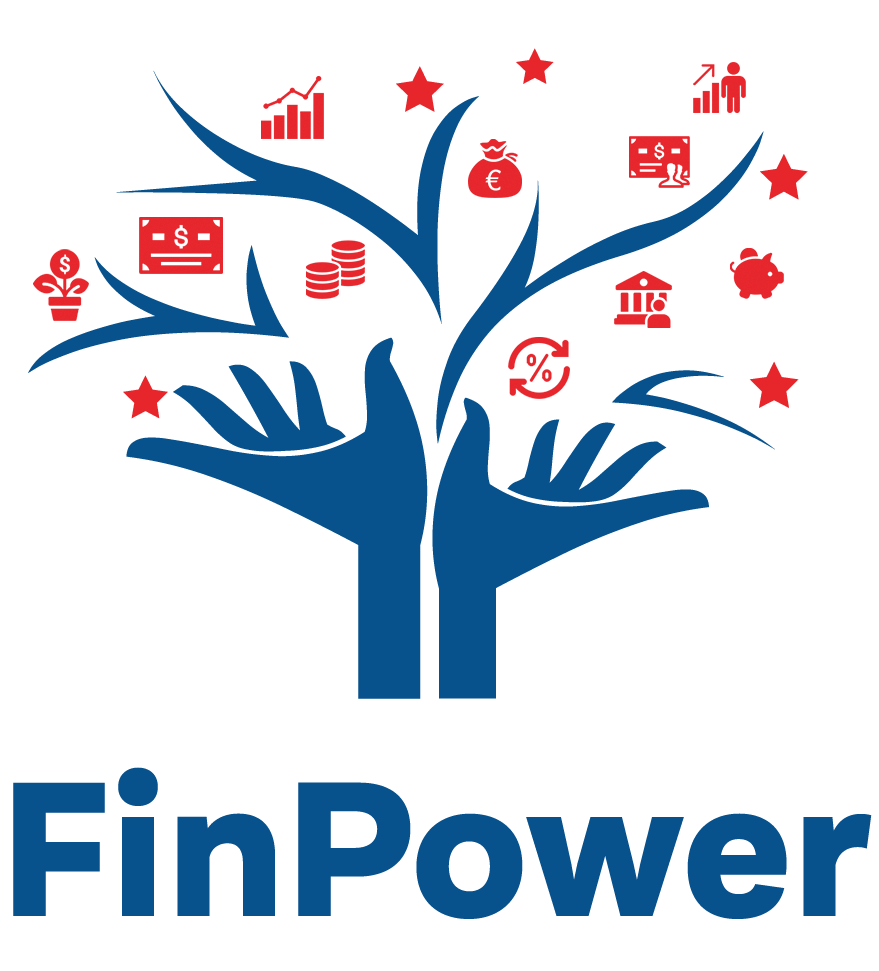 Prihodkovni tokovi se nanašajo na različne vire, iz katerih posameznik ali podjetje zasluži denar.

Razumevanje tokov dohodka vključuje prepoznavanje dveh glavnih vrst dohodka: aktivnega in pasivnega. 

Aktivni dohodek je zaslužen z neposrednim sodelovanjem pri delu ali poslovnih dejavnostih, kot so plače, nagrade, bonusi in provizije. 

Pasivni dohodek dosegamo z minimalnim stalnim naporom in pogosto vključuje naložbe ali premoženje.
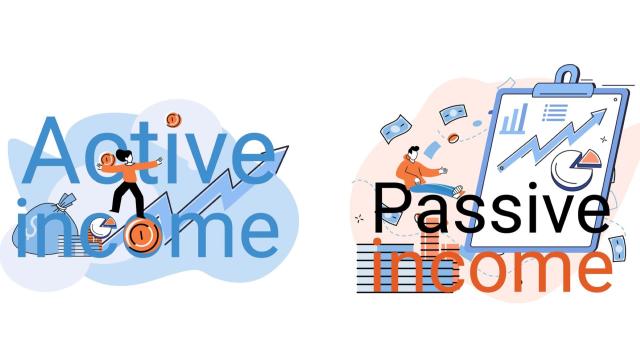 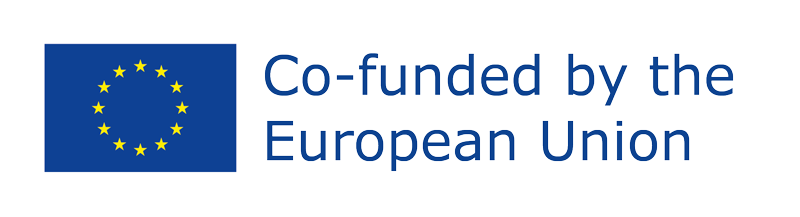 Funded by the European Union. Views and opinions expressed are however those of the author(s) only and do not necessarily reflect those of the European Union or the European Education and Culture Executive Agency (EACEA). Neither the European Union nor EACEA can be held responsible for them. Project Number: 2022-1-AT01-KA220-ADU-000087985
[Speaker Notes: Razumevanje prednosti in slabosti različnih tokov dohodka lahko posameznikom pomaga pri sprejemanju premišljenih odločitev o tem, kako strukturirati svoje finančne dejavnosti ter ustvariti uravnotežen in odporen portfelj dohodkov.

Prihodkovni tokovi se nanašajo na različne vire, iz katerih posameznik ali podjetje zasluži denar. Ti tokovi predstavljajo različne poti, po katerih se ustvarjajo dohodki, ki zagotavljajo finančna sredstva, ki se lahko uporabijo za kritje stroškov, naložbe, varčevanje ali doseganje drugih finančnih ciljev. Vsak vir dohodka ima lahko edinstvene značilnosti, koristi in vidike, zato si posamezniki pogosto prizadevajo razpršiti svoje tokove dohodka, da bi povečali finančno stabilnost in odpornost Razumevanje tokov dohodka vključuje prepoznavanje dveh glavnih vrst dohodka: aktivnega in pasivnega. Aktivni dohodek je zaslužen z neposrednim sodelovanjem pri delu ali poslovnih dejavnostih, kot so plače, nagrade, bonusi in provizije. Ta vrsta dohodka zahteva stalno prizadevanje in časovni vložek ter je običajno povezana s tradicionalno zaposlitvijo. Nasprotno pa se pasivni dohodek dosega z minimalnim stalnim naporom in pogosto vključuje naložbe ali premoženje. Primeri vključujejo: Najemnino, dividende, obresti od naložb, dohodke iz licenc in intelektualne lastnine lahko ustvarijo pasivni dohodek.]
Raziskovanje različnih virov prihodkov
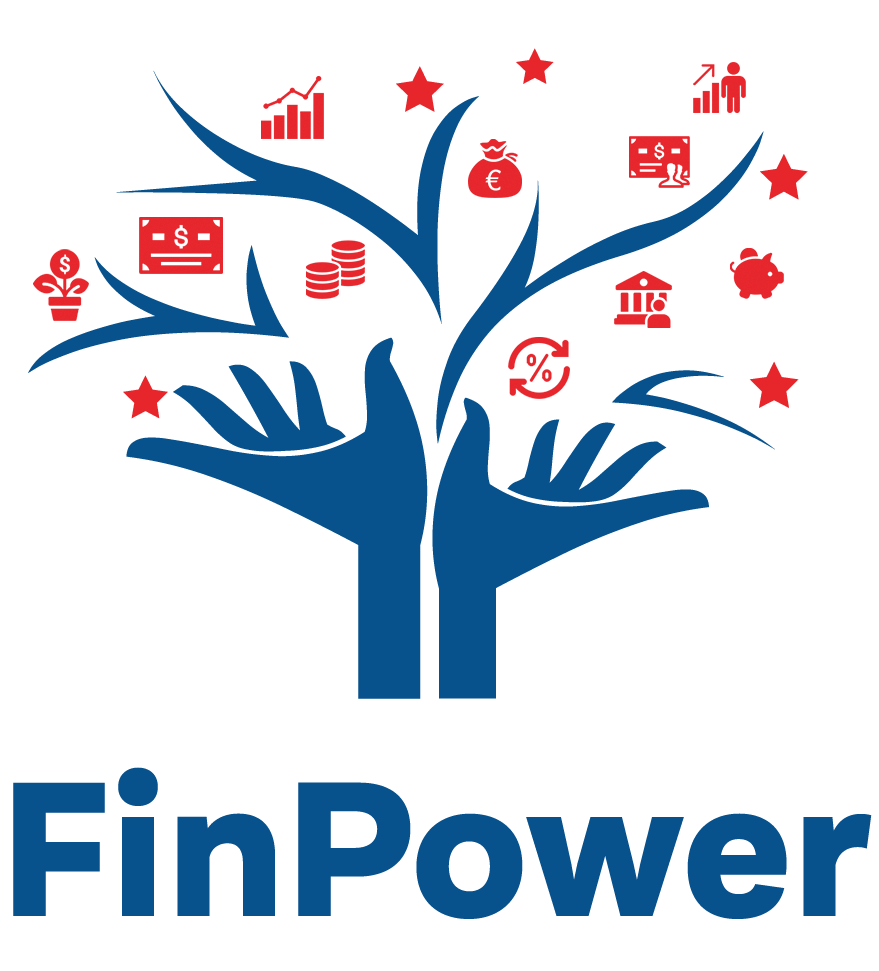 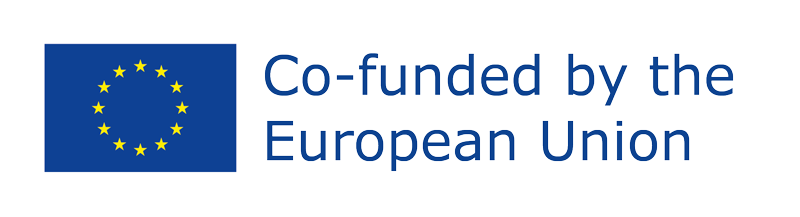 Funded by the European Union. Views and opinions expressed are however those of the author(s) only and do not necessarily reflect those of the European Union or the European Education and Culture Executive Agency (EACEA). Neither the European Union nor EACEA can be held responsible for them. Project Number: 2022-1-AT01-KA220-ADU-000087985
[Speaker Notes: V nadaljevanju predstavljamo nekaj dodatnih terminoloških opredelitev pogostih vrst tokov dohodka s primeri. Dohodkovni tokovi se nanašajo na različne vire, iz katerih posameznik ali podjetje zasluži denar. Diverzifikacija dohodkovnih tokov lahko zagotovi finančno stabilnost in zmanjša tveganje.

Zasluženi/aktivni dohodki:
Opredelitev: Dohodek iz zaslužka je denar, zaslužen z aktivnim sodelovanjem pri delu ali poslovnih dejavnostih, in je najpogostejša oblika dohodka.
Primeri: Plača, honorar, bonusi in provizije iz delovnega razmerja.
Ugodnosti: Dohodek zagotavlja finančno stabilnost in pokriva vsakodnevne stroške. Ponuja možnost za napredovanje v karieri, razvoj znanj in spretnosti ter poklicno rast.
 
Pasivni dohodek:
Opredelitev: Pasivni dohodek je zaslužen z minimalnim naporom ali stalnim sodelovanjem.
Primeri: Prihodki od najemnin, dividend, obresti od naložb, avtorskih honorarjev in intelektualne lastnine lahko ustvarjajo pasivni dohodek.
Prednosti: Pasivni vir dohodka: Pasivni dohodek zagotavlja finančno svobodo in prilagodljivost. Posameznikom omogoča ustvarjanje prihodkov brez aktivnega dela, s čimer se sprosti čas za druge dejavnosti ali podvige.
 
Poslovni prihodki:
Opredelitev: Poslovni dohodek se ustvari z lastništvom in vodenjem podjetja. Znesek, ki ga prejmete od svojih strank za blago ali storitve, ki ste jim jih prodali.
Primeri: Vključujejo dobiček od prodaje, licenčnine, franšizne pristojbine in druge tokove prihodkov, dohodek iz samozaposlitve.
Prednosti: Dohodek iz dejavnosti ponuja priložnost za podjetništvo in ustvarjanje bogastva. Posameznikom omogoča, da uresničujejo svojo strast, nadzorujejo svoje delovno okolje in širijo svoje dejavnosti.
 
Pridhodki iz najemnin:
Opredelitev: Prihodek iz najemnin se ustvari z oddajo nepremičnin najemnikom v zameno za redna plačila, običajno mesečno. Podjetja lahko ustvarjajo najemne dohodke z oddajo opreme ali drugih sredstev.
Primeri: Oddajanje stanovanjskih nepremičnin (stanovanj, hiš), poslovnih nepremičnin (pisarn, trgovskih prostorov), počitniških najemov (Airbnb, počitniških domov) ali zemljišča, opreme ali sredstev.
Koristi: Zagotavlja stabilen in predvidljiv vir dohodka. Lahko prinaša davčne ugodnosti, vključno z olajšavami za obresti na hipoteko, nepremičninske davke in amortizacijo. Omogoča generiranje pasivnega dohodka brez znatnega nadaljnjega truda.
 
Prihodki iz naložb:
Opredelitev: Prihodki iz naložb se ustvarjajo z različnimi finančnimi instrumenti in nosilci, kot so delnice, nepremičnine in vzajemni skladi. Ustvarjajo se lahko z večanjem vrednosti kapitala ali rednimi izplačili. Povečanje vrednosti kapitala je povečanje tržne cene naložbe, razlika med nakupno in prodajno ceno naložbe.
Primeri: Kapitalski dobički iz prodaje naložb, dividende iz delnic.
Prednosti: Prihodki od naložb zagotavljajo pasivne donose in možnost dolgoročne rasti. Pomaga pri ustvarjanju bogastva, varovanju pred inflacijo in doseganju finančnih ciljev, kot je financiranje upokojitve ali izobraževanja.]
Raziskovanje različnih virov prihodkov
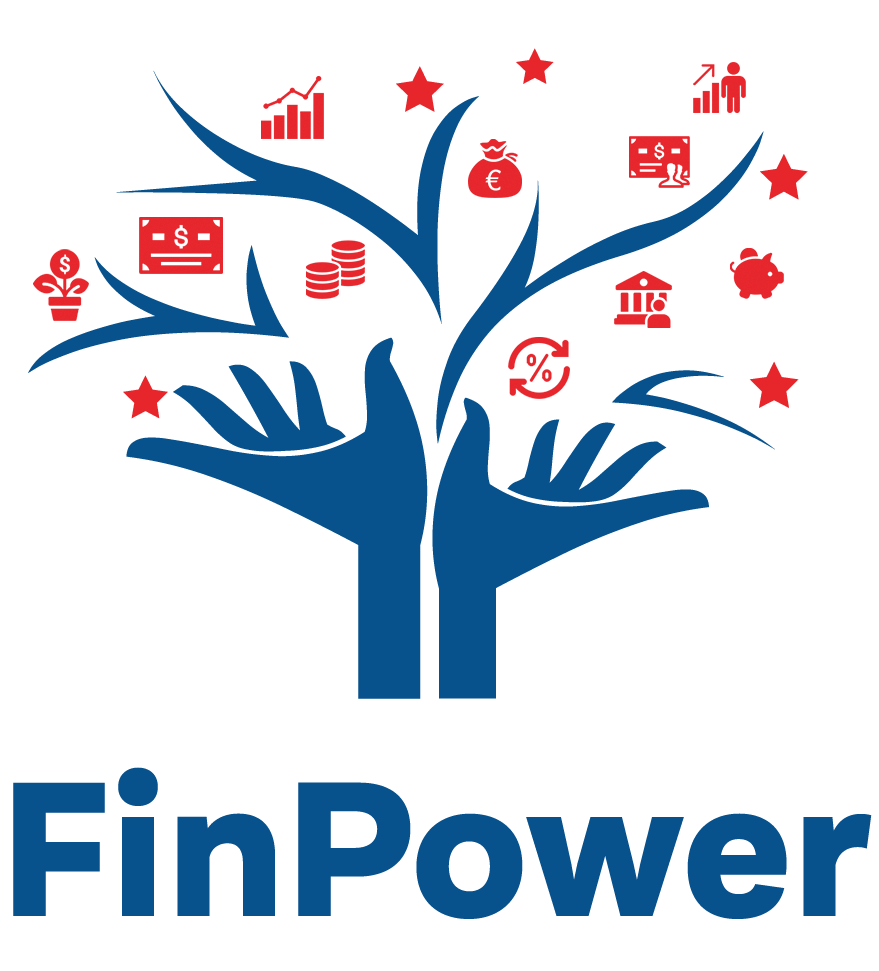 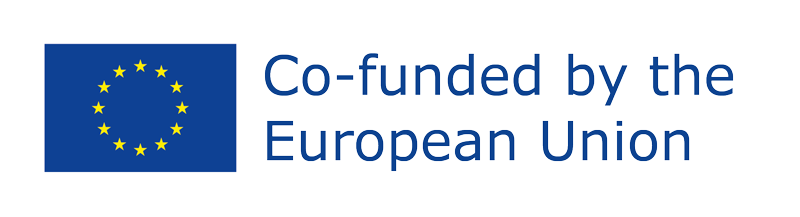 Funded by the European Union. Views and opinions expressed are however those of the author(s) only and do not necessarily reflect those of the European Union or the European Education and Culture Executive Agency (EACEA). Neither the European Union nor EACEA can be held responsible for them. Project Number: 2022-1-AT01-KA220-ADU-000087985
[Speaker Notes: Kapitalski dobički:
Opredelitev: Kapitalski dobički se nanašajo na dobiček, ustvarjen s prodajo naložbenih sredstev, kot so delnice, vzajemni skladi, nepremičnine ali drugi vrednostni papirji, po višji ceni, kot je bila njihova nakupna cena. Kapitalski dobički se ustvarijo, ko se vrednost sredstva poveča in se proda z dobičkom.
Primeri: Prodaja delnic po višji ceni od nakupne, prodaja nepremičnin z dobičkom ali prodaja zbirateljskih in umetniških del.
Prednosti: Davčne stopnje za kapitalske dobičke so pogosto nižje od običajnih davčnih stopenj, kar zagotavlja davčne ugodnosti. Glavni vir dohodka za aktivne trgovce, vlagatelje ali tiste, ki se ukvarjajo z obračanjem nepremičnin ali špekulacijami.
 
Prihodki od dividend:
Opredelitev: Prihodki od dividend so prihodki delničarjev družb, s katerimi se trguje na borzi, z razdelitvijo dobička, ki ga družba izplača svojim delničarjem. Dividende so del dobička družbe, ki se razdeli delničarjem.
Primeri: Plačila, prejeta iz naslova lastništva delnic podjetja.
Prednosti: Zagotavljajo reden tok dohodka, ki se običajno izplačuje četrtletno ali letno. Ponuja možnost pasivne rasti dohodka z reinvestiranjem dividend. Zagotavlja prednosti razpršitve in stabilnost naložbenih portfeljev.
 
Prihodki iz svobodnega poklica ali gig ekonomije:
Opredelitev: Prihodek svobodne poklicne dejavnosti ali gig ekonomije je zaslužen s krajšim delovnim časom ali pogodbenim delom zunaj tradicionalnih delovnih razmerij, ki ga pogosto omogočajo spletne platforme ali tržnice.
Primeri: Prihodki od storitev, kot so grafično oblikovanje, pisanje, programiranje, svetovanje, souporaba prevoza, dostava hrane ali delo na podlagi nalog.
Ugodnosti: Omogoča prožnost in samostojnost pri izbiri projektov, strank in delovnih urnikov. Omogoča razvoj spretnosti, mreženje in gradnjo portfelja. Vir dodatnega dohodka ali zaposlitve za polni delovni čas za posameznike, ki iščejo alternativne oblike dela.
 
Avtorski honorarji:
Opredelitev: Prihodki od avtorskih honorarjev so prihodki ustvarjalcev ali lastnikov intelektualne lastnine (IP), ki svoje delo licencirajo ali dovolijo njegovo uporabo v zameno za plačilo.
Primeri: Prihodki od licenciranja intelektualne lastnine, kot so knjige, glasba, patenti, blagovne znamke, avtorske pravice, programska oprema, umetniška dela ali fotografije.
Prednosti: Zagotavlja pasivni dohodek iz uporabe intelektualne lastnine brez neposrednega sodelovanja pri proizvodnji ali distribuciji. Ustvarjalcem omogoča, da svoje delo zaslužijo na več platformah in distribucijskih kanalih. Lahko je vir razpršitve dohodka za umetnike, avtorje, izumitelje in druge ustvarjalce.
 
Prihodki iz partnerskega trženja:
Opredelitev: Prihodki iz partnerskega trženja so ustvarjeni s promocijo in prodajo izdelkov ali storitev, ki jih ponujajo druga podjetja ali posamezniki, običajno prek referenčnih povezav ali partnerskih programov.
Primeri: Vključno s promocijo in prodajo izdelkov ali storitev drugih oseb na spletnih straneh, blogih, platformah družabnih medijev ali v kampanjah e-poštnega trženja.
Prednosti: možnost ustvarjanja pasivnega dohodka s ponavljajočimi se provizijami od prodaje. Zagotavlja razširljivost in možnost hkratnega zaslužka iz več partnerskih partnerstev.]
Prednosti in slabosti posameznega vira zaslužka
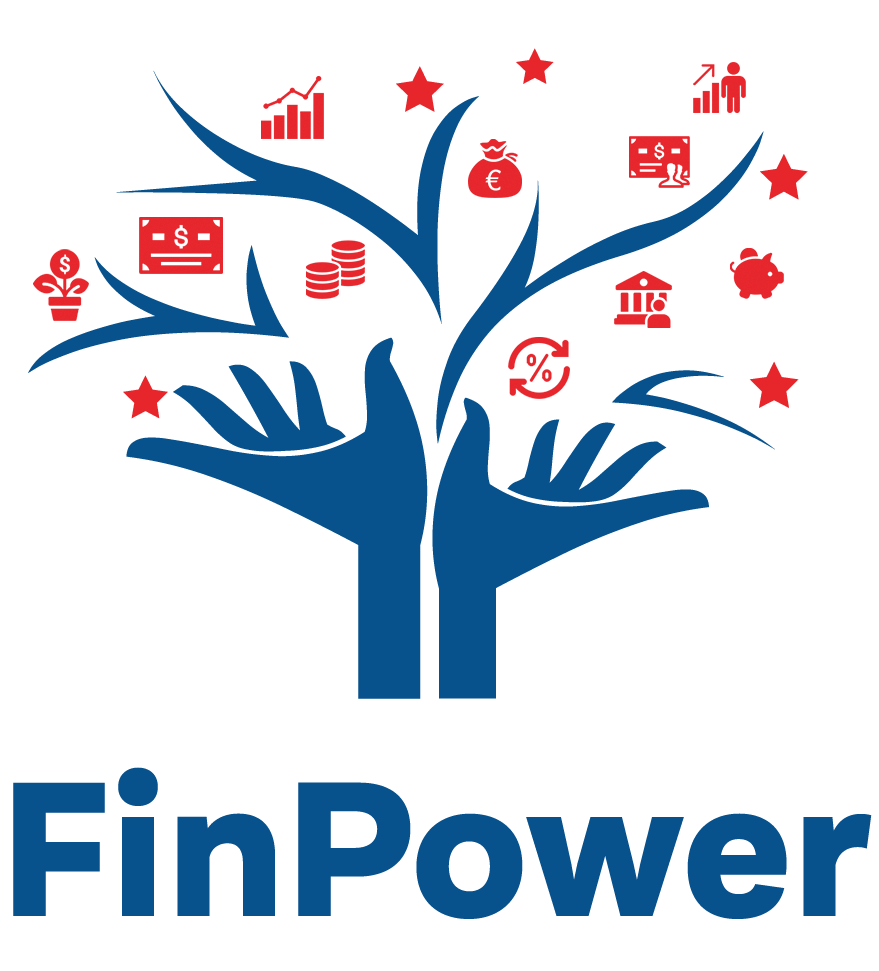 Aktivni dohodek
Pasivni dohodek
Poslovni dohodek
Dohodek iz dividend
Dohodek iz naložb
Dohodek iz najemnin
Kapitalski dobiček
Dohodek iz svobodnega poklica
Avtorski honorar
Dohodek iz partnerskega trženja
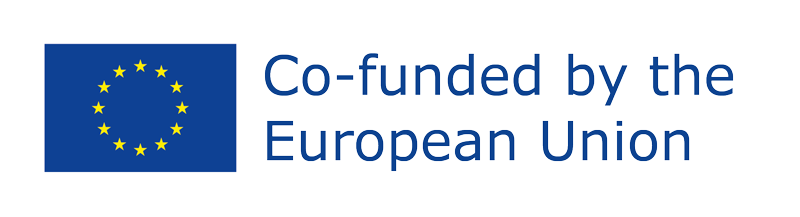 Funded by the European Union. Views and opinions expressed are however those of the author(s) only and do not necessarily reflect those of the European Union or the European Education and Culture Executive Agency (EACEA). Neither the European Union nor EACEA can be held responsible for them. Project Number: 2022-1-AT01-KA220-ADU-000087985
[Speaker Notes: Vsak dohodkovni tok ima specifične prednosti in slabosti. V nadaljevanju so predstavljeni.

1. Aktivni dohodek
Prednosti:
Stabilnost: Redni in predvidljivi prihodki.
Razvoj spretnosti: Možnosti za izboljšanje spretnosti in poklicno rast.
Slabosti:
Omejeno širjenje: Pogosto so omejene s časovnimi in delovnimi omejitvami.
Odvisnost: odvisnost od enega delodajalca ali vira dohodka.
 
2. Pasivni dohodek
Prednosti:
Finančna svoboda: Zagotavlja dohodek brez večjega napora.
Diverzifikacija: Zmanjšuje odvisnost od dohodka iz zaposlitve.
Slabosti:
Začetna naložba: Pogosto je potrebna začetna naložba ali napor.
Tveganje: vsi viri pasivnega dohodka niso zagotovljeni ali stabilni.
 
3. Poslovni dohodek
Prednosti:
Potencial dobička: Neomejen zaslužek z uspešnimi podjetji.
Nadzor: Neodvisnost in pristojnost za odločanje.
Slabosti: 
Tveganje neuspeha: Poslovni podvigi so povezani s tveganjem neuspeha.
Zamudnost: Zahteva veliko časa in truda.
 
4. Dohodek iz najemnine
Prednosti:
Stalni denarni tok: Redni prihodki od najemnikov.
Amortizacija: Vrednosti nepremičnin se lahko sčasoma povečajo.
Slabosti:
Upravljanje nepremičnin: Zahteva čas in trud za vzdrževanje in upravljanje najemnikov.
Odvisno od trga: Na vrednost nepremičnin lahko vplivajo tržne razmere.
 
5. Dohodek iz naložb:
Prednosti:
Akumulacija premoženja: Možnost povečanja vrednosti kapitala.
Razpršitev portfelja: Razpršitev tveganja med različne naložbe.
Slabosti:
Nestanovitnost trga: Naložbe so podvržene tržnim nihanjem.
Negotovost: Donosi niso zagotovljeni in lahko pride do izgub.

6. Kapitalski dobiček
Prednosti:
Potencial dobička: Priložnost za znatne donose od naložb.
Rast portfelja: Prispevek k skupni rasti premoženja.
Slabosti:
Nihanja na trgu: Kapitalski dobički so podvrženi tržnim nihanjem.
Davčne posledice: Obdavčeni so ob realizaciji dobičkov.
 
7. Dohodek iz dividend
Prednosti:
Redna izplačila: Zagotavlja stalen tok dohodka.
Prednosti lastništva: Delničarji imajo lahko glasovalne pravice in druge privilegije.
Slabosti:
Odvisnost od trga: Na dividende lahko vplivajo tržne razmere.
Uspešnost podjetja: odvisna od dobičkonosnosti podjetij, v katera je bilo investirano.
 
8. Dohodek iz svobodnega poklica ali gig ekonomije
Prednosti:
Prilagodljivost: Svoboda pri izbiri projektov in delovnega urnika.
Raznovrstne priložnosti: Dostop do različnih projektov in strank.
Slabosti: 
Spremenljivost prihodkov: Neenakomeren pretok dohodka, zlasti pri občasnih nastopih.
Odgovornost za koristi: pomanjkanje tradicionalnih prejemkov iz delovnega razmerja (dogovor o delu med delodajalcem in zaposlenim, ki je sklenjen za polni delovni čas in za nedoločen čas).
 
9. Avtorski honorar
Prednosti: 
Pasivni dohodek: Prihodki iz intelektualne lastnine brez aktivnega sodelovanja.
Priložnosti za licenciranje: Možnosti za več virov dohodka z licenčnimi pogodbami.
Slabosti:
Pravna zaščita: Intelektualno lastnino je treba zaščititi pred kršitvami.
Povpraševanje na trgu: Prihodki lahko nihajo glede na priljubljenost lastnine.
 
10. Dohodek iz partnerskega trženja
Prednosti:
Nizka vstopna ovira: Potrebna je minimalna začetna naložba.
Skalabilnost: Možnost povečanja zaslužka z uspešnim trženjem.
Slabosti:
Odvisnost od programov: odvisnost od partnerskih programov in njihovih pogojev.
Zasičenost trga: Visoka konkurenčnost, zato je za uspeh morda potrebno ciljno usmerjanje v nišo.

 Razumevanje prednosti in slabosti različnih virov dohodka lahko posameznikom pomaga pri sprejemanju informiranih odločitev o tem, kako strukturirati svoje finančne dejavnosti ter ustvariti uravnotežen in odporen portfelj dohodkov.]
Prednosti in slabosti posameznega vira zaslužka
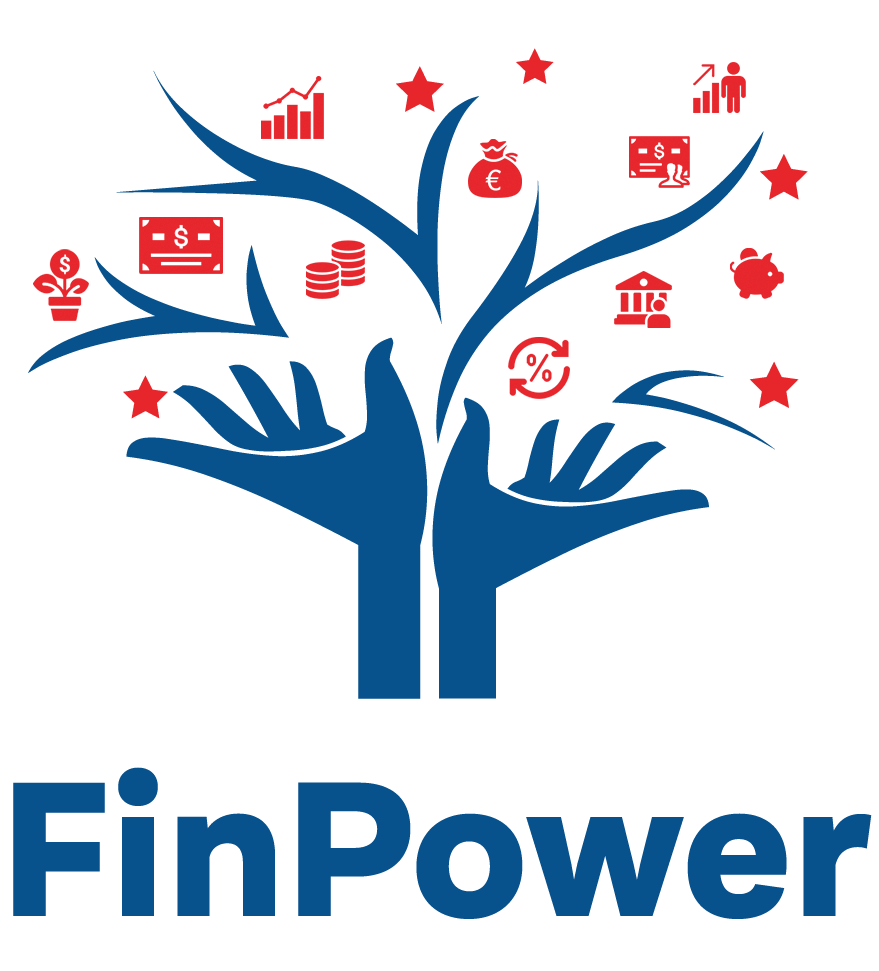 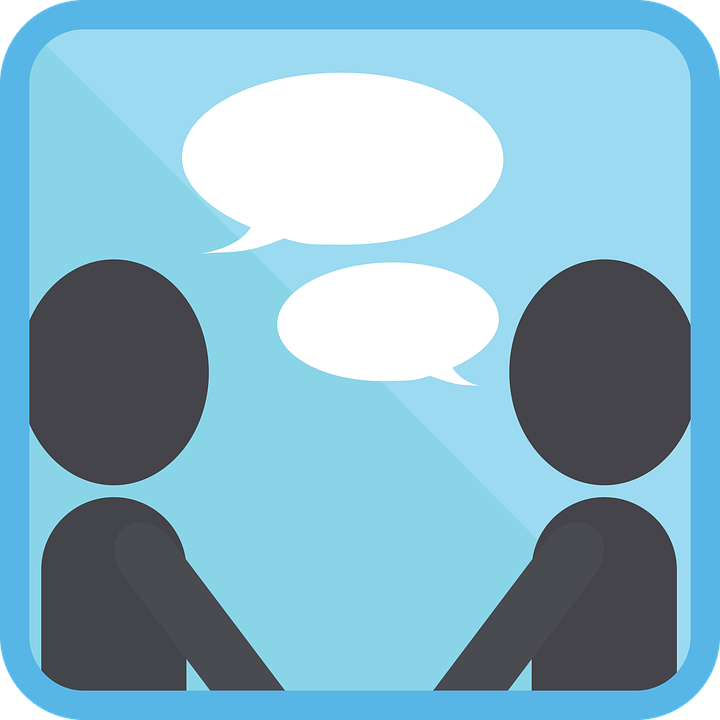 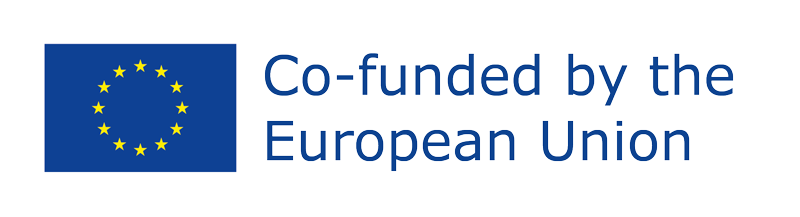 Funded by the European Union. Views and opinions expressed are however those of the author(s) only and do not necessarily reflect those of the European Union or the European Education and Culture Executive Agency (EACEA). Neither the European Union nor EACEA can be held responsible for them. Project Number: 2022-1-AT01-KA220-ADU-000087985
[Speaker Notes: Vsak dohodkovni tok ima specifične prednosti in slabosti. V nadaljevanju so predstavljeni.

1. Zasluženi dohodek
Prednosti:
Stabilnost: Redni in predvidljivi prihodki.
Razvoj spretnosti: Možnosti za izboljšanje spretnosti in poklicno rast.
Slabosti:
Omejeno širjenje: Pogosto so omejene s časovnimi in delovnimi omejitvami.
Odvisnost: odvisnost od enega delodajalca ali vira dohodka.
 
2. Pasivni dohodek
Prednosti:
Finančna svoboda: Zagotavlja dohodek brez večjega napora.
Diverzifikacija: Zmanjšuje odvisnost od dohodka iz zaposlitve.
Slabosti:
Začetna naložba: Pogosto je potrebna začetna naložba ali napor.
Tveganje: vsi viri pasivnega dohodka niso zagotovljeni ali stabilni.
 
3. Poslovni prihodki:
Prednosti:
Potencial dobička: Neomejen zaslužek z uspešnimi podjetji.
Nadzor: Neodvisnost in pristojnost za odločanje.
Slabosti: 
Tveganje neuspeha: Poslovni podvigi so povezani s tveganjem neuspeha.
Zamudnost: Zahteva veliko časa in truda.
 
4. Prihodki od najemnine
Prednosti:
Stalni denarni tok: Redni prihodki od najemnikov.
Amortizacija: Vrednosti nepremičnin se lahko sčasoma povečajo.
Slabosti:
Upravljanje nepremičnin: Zahteva čas in trud za vzdrževanje in upravljanje najemnikov.
Odvisno od trga: Na vrednost nepremičnin lahko vplivajo tržne razmere.
 
5. Prihodki od naložb:
Prednosti:
Akumulacija premoženja: Možnost povečanja vrednosti kapitala.
Razpršitev portfelja: Razpršitev tveganja med različne naložbe.
Slabosti:
Nestanovitnost trga: Naložbe so podvržene tržnim nihanjem.
Negotovost: Donosi niso zagotovljeni in lahko pride do izgub.

6. Kapitalski dobički
Prednosti:
Potencial dobička: Priložnost za znatne donose od naložb.
Rast portfelja: Prispevek k skupni rasti premoženja.
Slabosti:
Nihanja na trgu: Kapitalski dobički so podvrženi tržnim nihanjem.
Davčne posledice: Obdavčeni so ob realizaciji dobičkov.
 
7. Prihodki od dividend
Prednosti:
Redna izplačila: Zagotavlja stalen tok dohodka.
Prednosti lastništva: Delničarji imajo lahko glasovalne pravice in druge privilegije.
Slabosti:
Odvisnost od trga: Na dividende lahko vplivajo tržne razmere.
Uspešnost podjetja: odvisna od dobičkonosnosti podjetij, v katera je bilo investirano.
 
8. Prihodki iz svobodnega poklica ali gig ekonomije
Prednosti:
Prilagodljivost: Svoboda pri izbiri projektov in delovnega urnika.
Raznovrstne priložnosti: Dostop do različnih projektov in strank.
Slabosti: 
Spremenljivost prihodkov: Neenakomeren pretok dohodka, zlasti pri občasnih nastopih.
Odgovornost za koristi: pomanjkanje tradicionalnih prejemkov iz delovnega razmerja (dogovor o delu med delodajalcem in zaposlenim, ki je sklenjen za polni delovni čas in za nedoločen čas).
 
9. Avtorski honorarji
Prednosti: 
Pasivni dohodek: Prihodki iz intelektualne lastnine brez aktivnega sodelovanja.
Priložnosti za licenciranje: Možnosti za več virov dohodka z licenčnimi pogodbami.
Slabosti:
Pravna zaščita: Intelektualno lastnino je treba zaščititi pred kršitvami.
Povpraševanje na trgu: Prihodki lahko nihajo glede na priljubljenost lastnine.
 
10. Prihodki iz partnerskega trženja
Prednosti:
Nizka vstopna ovira: Potrebna je minimalna začetna naložba.
Skalabilnost: Možnost povečanja zaslužka z uspešnim trženjem.
Slabosti:
Odvisnost od programov: odvisnost od partnerskih programov in njihovih pogojev.
Zasičenost trga: Visoka konkurenčnost, zato je za uspeh morda potrebno ciljno usmerjanje v nišo.

 Razumevanje prednosti in slabosti različnih virov dohodka lahko posameznikom pomaga pri sprejemanju informiranih odločitev o tem, kako strukturirati svoje finančne dejavnosti ter ustvariti uravnotežen in odporen portfelj dohodkov.]
BRUTO IN NETO PLAČA
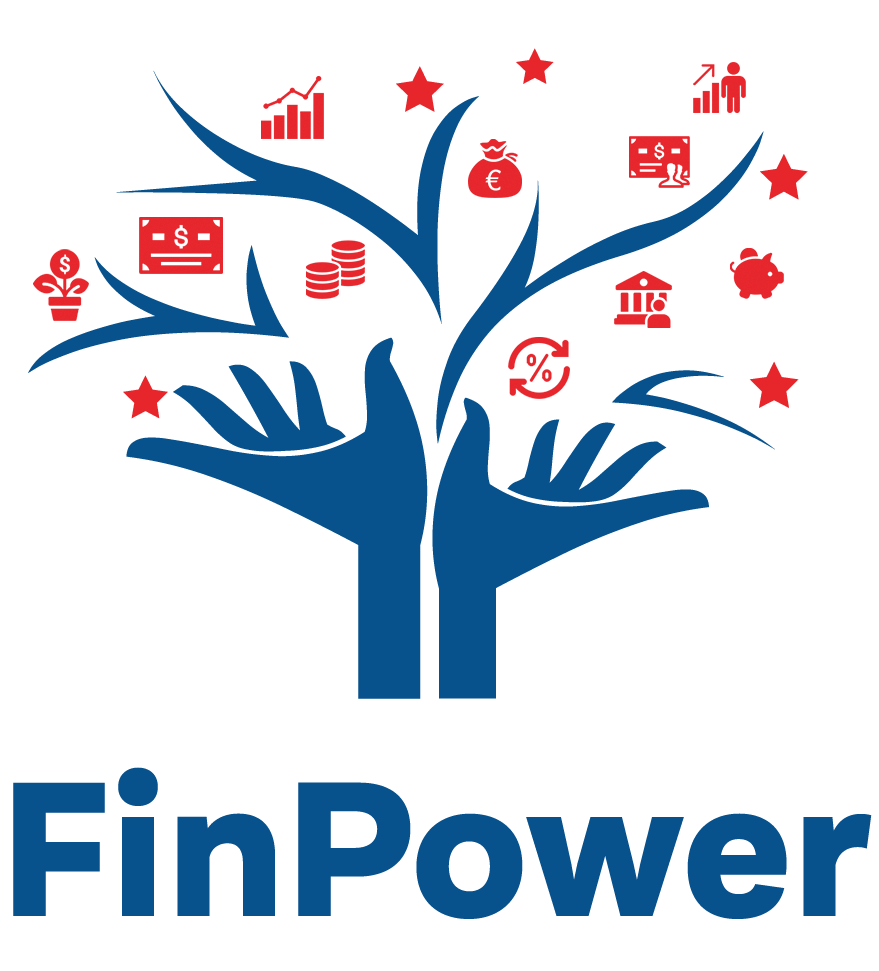 RAZLIKE MED BRUTO IN NETO PLAČO - Kviz
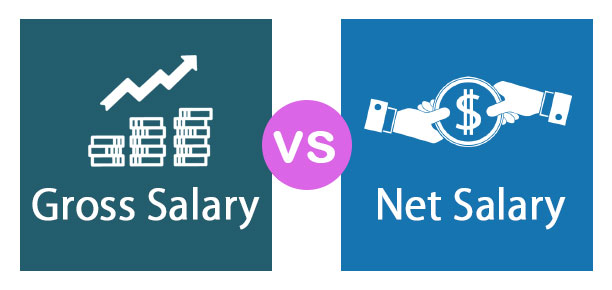 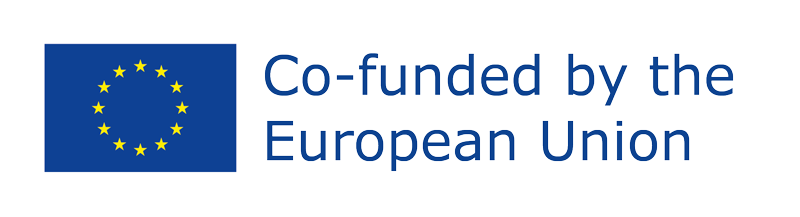 Funded by the European Union. Views and opinions expressed are however those of the author(s) only and do not necessarily reflect those of the European Union or the European Education and Culture Executive Agency (EACEA). Neither the European Union nor EACEA can be held responsible for them. Project Number: 2022-1-AT01-KA220-ADU-000087985
[Speaker Notes: Ta del je namenjen preizkusu razumevanja ključnih konceptov, povezanih z bruto in neto plačo. S kvizom lahko udeleženke izostrijo svoje finančno znanje in odkrijejo podrobnosti svojega zaslužka z reševanjem vprašanj, povezanih z bruto/neto plačo, odtegljaji, davki in neto izplačilom.

Kviz: Znanje žensk o bruto in neto plač 

Definicija:
Opredelite pojem "bruto plača" v kontekstu dohodkov iz zaposlitve.
a. Bruto plača je skupni znesek zaslužka pred kakršnimi koli odbitki.
b. Bruto plača je znesek, prejet po odbitku davkov.
c. Bruto plača je enaka neto plači.
 
Davčni odbitki:
Kaj pomeni "obdavčljivi dohodek" v zvezi s plačo?
a. Obdavčljivi dohodek je skupni znesek pred odbitki.
b. Obdavčljivi dohodek je del dohodka, ki je obdavčen po odbitkih.
c. Obdavčljivi dohodek vključuje samo bruto plačo.
 
Odbitki od bruto plače:
Navedite vsaj tri običajne odbitke od bruto plače.
a. Zdravstveno zavarovanje, prispevki za pokojninsko zavarovanje in davki (dohodnina, davek na izplačane plače, davek na nepremičnine, DDV itd.).
b. Nadurno delo, bonitete in provizije.
c. Bruto plača ni predmet odbitkov.
 
Izračun neto plače:
Kako se izračuna neto plača?
a. Neto plača je bruto plača, povečana za bonuse.
b. Neto plača je bruto plača, zmanjšana za odtegljaje, kot so davki in drugi odtegljaji.
c. Neto plača je enaka bruto plači.
 
Namen odtegljajev:
Zakaj se opravijo odtegljaji od bruto plače?
a. Odbitki se opravijo za zmanjšanje skupne plače.
b. Odbitki so namenjeni povečanju neto plače.
c. Odbitki pokrivajo nujne stroške, kot so davki in zavarovanje.
 
Plačilo za dom:
Kaj je "plačilo za delo doma"?
a. Plača na domu je enaka bruto plači.
b. Plača na domu je končni znesek, ki ga prejmete po vseh odtegljajih.
c. Plača na roko vključuje le bonuse in nadure.
 
Vpliv odtegljajev:
Kako odbitki vplivajo na celoten plačni paket?
a. Odbitki ne vplivajo na celotno plačo.
b. Odbitki zmanjšajo celotno plačo, vendar prispevajo k dodatkom in davkom.
c. Odbitki povečajo celotno plačo.
 
Pogajalske strategije:
Ali lahko pogajanja o plači vplivajo na bruto in neto plačo?
a. Pogajanja o plači vplivajo samo na bruto plačo.
b. Pogajanja o plači ne vplivajo niti na bruto niti na neto plačo.
c. Pogajanja o plači lahko vplivajo tako na bruto kot na neto plačo.
 
Razumevanje plačilnih list:
Zakaj je pomembno, da zaposleni skrbno pregledajo svoje plačilne liste?
a. Ni treba pregledovati plačilnih list.
b. Pregledovanje plačilnih listin pomaga zagotoviti točnost in razumevanje odtegljajev.
c. V plačilnih listih je navedena samo bruto plača.
 
Oblikovanje proračuna z neto plačo:
Ali naj posamezniki pri oblikovanju proračuna upoštevajo bruto ali neto plačo?
a. Proračun mora temeljiti na neto plači.
b. Proračun mora temeljiti na bruto plači.
b. Ni pomembno; oboje je enako.
 
Pravilni odgovori: a; b; a; b; c; b; b; b; b; b; b; a
 
Točkovanje:
Za vsak pravilen odgovor dajte 1 točko.
Skupno število možnih točk: 10
 
Razlaga:
8-10 točk: Dobro poznavanje konceptov bruto in neto plače.
5-7 točk: Razmislite o pregledu določenih področij, na katerih se pojavljajo nejasnosti.
0-4 točke: Poiščite dodatne informacije o pojmih bruto in neto plače.]
BRUTO IN NETO PLAČA
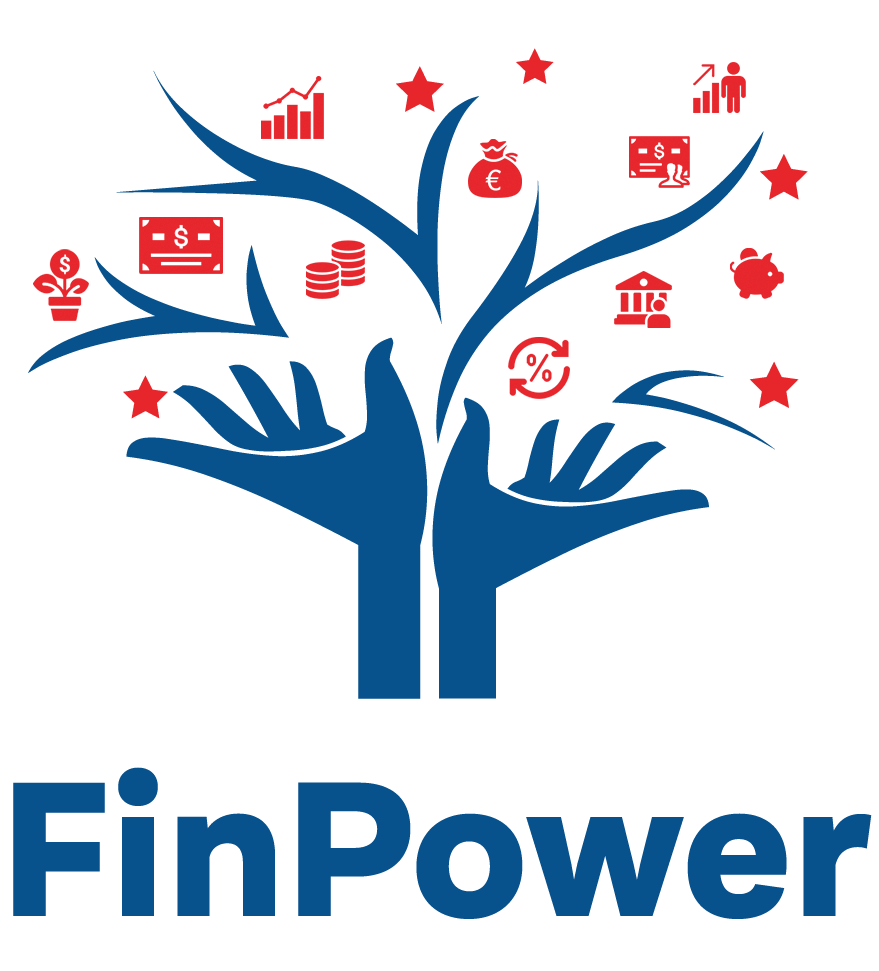 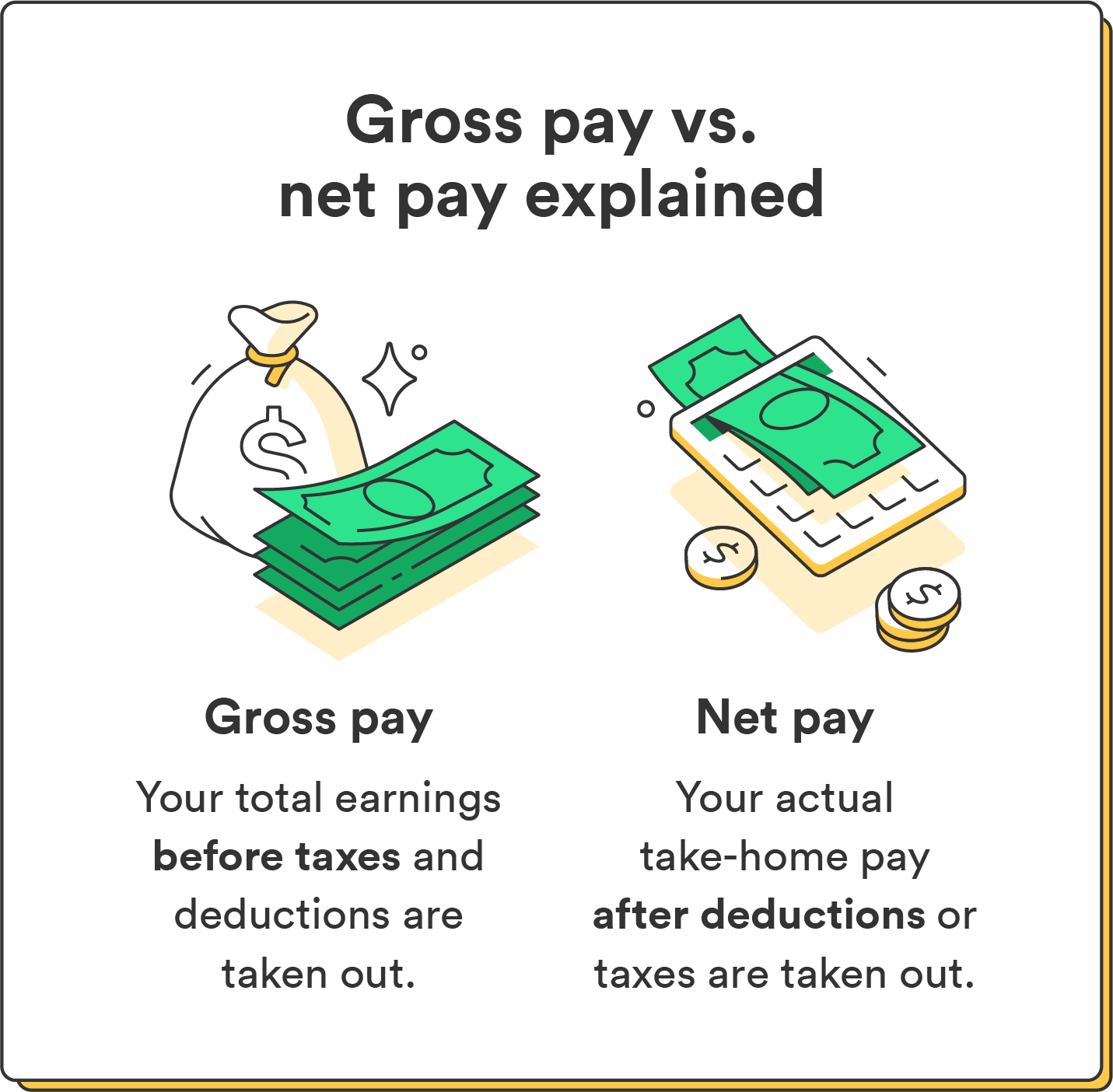 Bruto plača - Bruto plača pomeni skupni znesek zaslužka, ki ga posameznik prejme iz delovnega razmerja, preden se odštejejo kakršni koli odbitki. Ta znesek je običajno določen v pogodbi o zaposlitvi in se izplačuje redno, običajno mesečno v obdobju enega leta. 

Neto plača - je dejanski znesek denarja, ki ga posameznik prejme na svoj bančni račun po odbitku vseh odtegljajev, davkov in drugih prejemkov zaposlenih. To je dohodek, ki je na voljo za oblikovanje proračuna in kritje življenjskih stroškov.
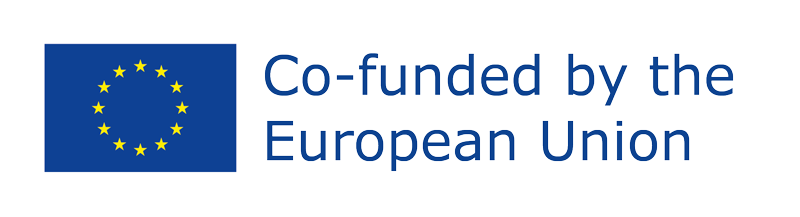 Funded by the European Union. Views and opinions expressed are however those of the author(s) only and do not necessarily reflect those of the European Union or the European Education and Culture Executive Agency (EACEA). Neither the European Union nor EACEA can be held responsible for them. Project Number: 2022-1-AT01-KA220-ADU-000087985
[Speaker Notes: Bruto plača pomeni skupni znesek zaslužka, ki ga posameznik prejme iz delovnega razmerja, preden se odštejejo kakršni koli odbitki. Ta znesek je običajno določen v pogodbi o zaposlitvi in se izplačuje redno, običajno mesečno v obdobju enega leta. Pomembno je opozoriti, da lahko bruto plača vključuje tudi dodatne vire dohodka, kot so plačila obresti ali bonusi.

Odbitki od bruto plače vključujejo različne obvezne in neobvezne odtegljaje, kot so davki na podlagi vladnega davčnega sistema, prispevki za pokojninske sklade, zavarovalne premije in odtegljaji, specifični za zaposlenega, kot so stroški za uniformo ali plačila za določeno opremo.

Neto plača je dejanski znesek denarja, ki ga posameznik prejme na svoj bančni račun po odbitku vseh odtegljajev, davkov in drugih prejemkov zaposlenih. To je dohodek, ki je na voljo za oblikovanje proračuna in kritje življenjskih stroškov. Preprost način za izračun neto plače je, da od bruto plače odštejemo vse odtegljaje]
DINAMIKA DOHODKA IN DEJAVNIKI, KI VPLIVAJO NANJ
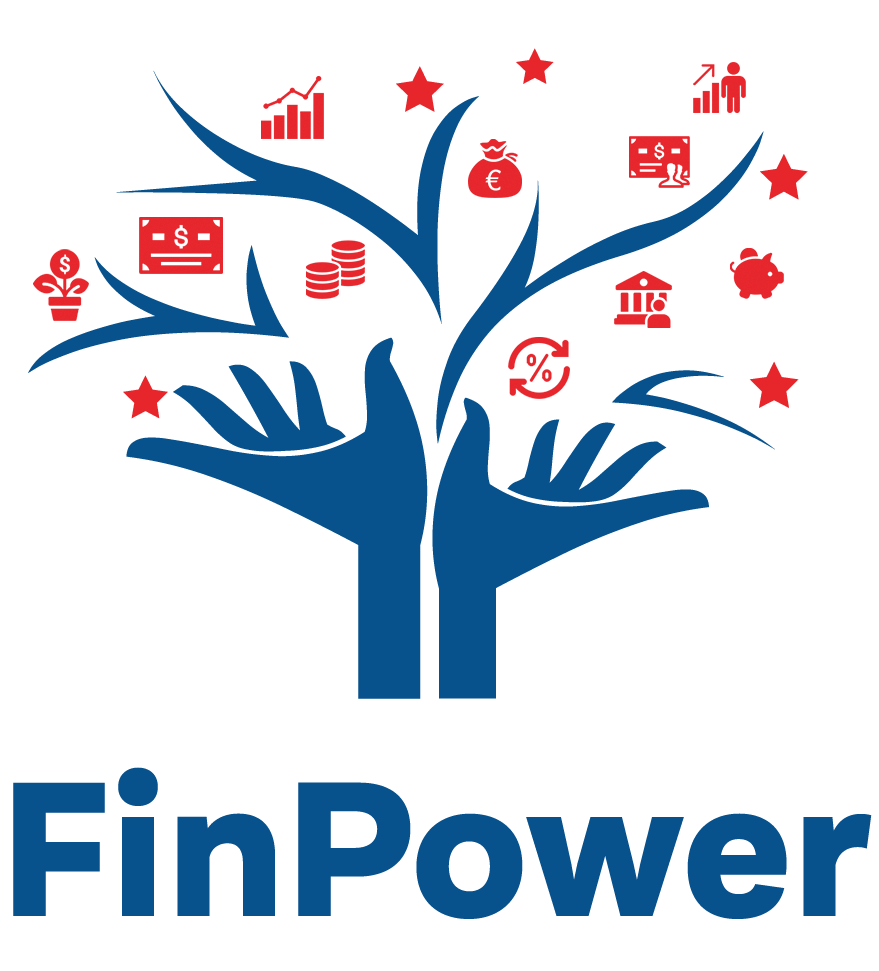 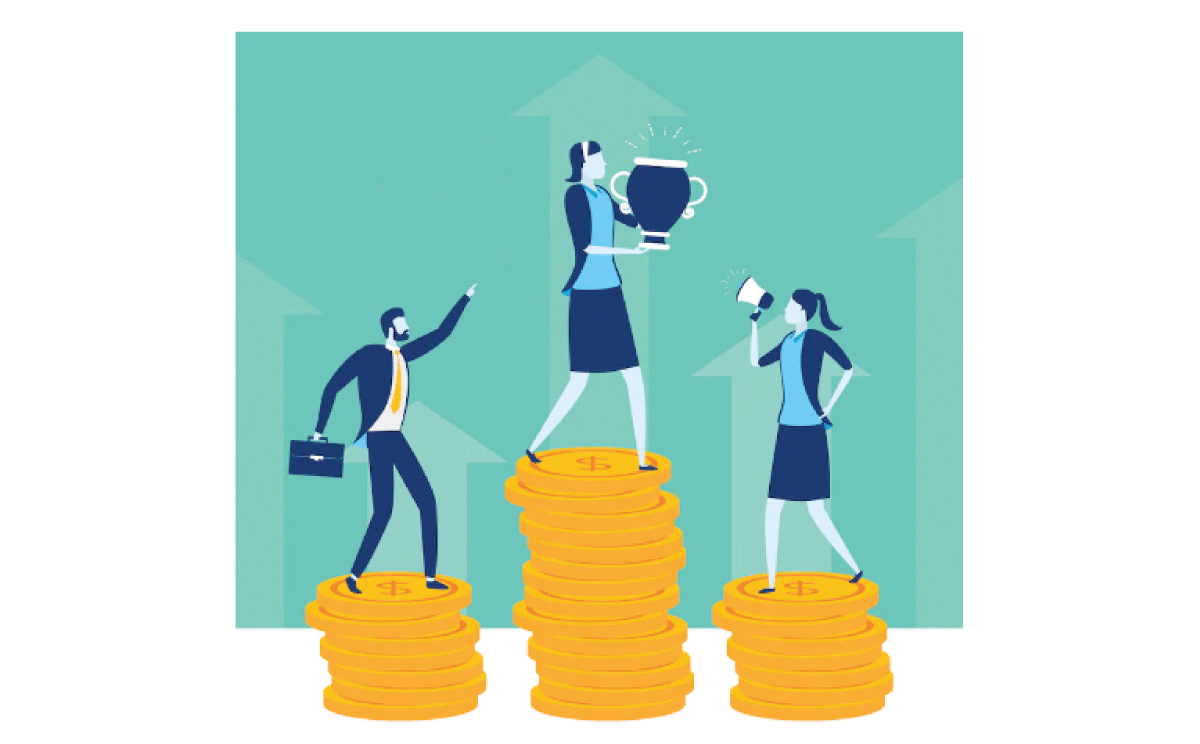 Dinamika dohodka zajema spremembe v ravneh dohodka, virih dohodka in razdelitvi dohodka med populacijo. Na dinamiko lahko vplivajo različni dejavniki, med drugim gospodarske razmere, trendi zaposlovanja, izobrazbene ravni, demografske značilnosti in javne politike.

Katere dejavnike lahko vplivajo na dohodek?
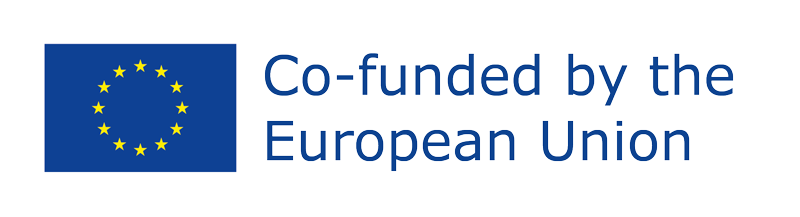 Funded by the European Union. Views and opinions expressed are however those of the author(s) only and do not necessarily reflect those of the European Union or the European Education and Culture Executive Agency (EACEA). Neither the European Union nor EACEA can be held responsible for them. Project Number: 2022-1-AT01-KA220-ADU-000087985
[Speaker Notes: Na možnost zaslužka vplivajo številni dejavniki, ki se lahko zelo razlikujejo glede na posamezne okoliščine in poklicno pot. Tukaj je nekaj ključnih dejavnikov, ki običajno vplivajo na potencial zaslužka (Antonji et al., 2022):
 
1. Izobrazba in spretnosti:
- Raven izobrazbe in pridobitev specializiranih znanj in spretnosti sta pogosto povezana z možnostjo večjega zaslužka. Napredne diplome, certifikati in strokovno znanje na določenih področjih lahko prinesejo višje plače.
 
2. Izkušnje:
- Delovne izkušnje so pomemben dejavnik. Ko posamezniki pridobijo več let izkušenj na svojih področjih, so na splošno dragocenejši in lahko prejemajo višje plače.
 
3. Poklic in panoga:
- Različni poklici in panoge imajo različne ravni plač. Poklici na področjih, kot so tehnologija, finance in zdravstvo, pogosto ponujajo višje možnosti zaslužka kot nekateri drugi sektorji.
 
4. Lokacija:
- Višina življenjskih stroškov in povpraševanje po določenih znanjih se lahko razlikujeta glede na lokacijo. Plače v mestnih območjih z visokimi življenjskimi stroški so ponavadi višje, da se izravnajo življenjski stroški.
 
5. Velikost in vrsta podjetja:
- Večja podjetja ali podjetja v hitro rastočih panogah lahko ponujajo višje plače. Poleg tega lahko delo v uveljavljenih in finančno uspešnih podjetjih omogoči boljše pakete nadomestil, vključno z ugodnostmi, kot so paketi za premestitev, bonusi ali druge ugodnosti.
 
6. Pogajalske veščine:
- Sposobnost učinkovitega pogajanja med ponujanjem zaposlitve ali ocenjevanjem uspešnosti lahko bistveno vpliva na možnost zaslužka. Tisti, ki so spretni pogajalci, si lahko zagotovijo boljše plače in ugodnosti. Pogajalske veščine lahko vključujejo veščine samozavedanja, sposobnosti argumentiranja in druge lastnosti, ki bi vam pomagale pri pogajanjih za plačo, ki bi odražala vaše sposobnosti.
 
7. Mreženje in povezave:
- Z vzpostavljanjem močne poklicne mreže in povezav v panogi se lahko odprejo možnosti za bolje plačana delovna mesta in napredovanje v karieri. Dober način za vzpostavljanje stikov je udeležba na konferencah, spletnih seminarjih in dogodkih na vašem področju dela.
8. Delovna uspešnost:
- Visoka uspešnost in dosledno doseganje ciljev na delovnem mestu lahko vodita do napredovanj, bonusov in povečanja plače. Delodajalci pogosto nagradijo zaposlene, ki pozitivno prispevajo k uspehu podjetja.
 
9. Trendi v panogi in povpraševanje na trgu:
- Povpraševanje po določenih spretnostih ali poklicih lahko vpliva na možnost zaslužka. Panoge, v katerih je povpraševanje po določenih znanjih in spretnostih veliko, lahko ponudijo višje plače, da bi pritegnile in zadržale najboljše talente.
 
10. Potrdila in licence:
- Imeti ustrezne certifikate ali licence na določenem področju lahko poveča možnosti za zaslužek. Nekateri poklici zahtevajo posebne kvalifikacije, posamezniki, ki izpolnjujejo te zahteve, pa imajo lahko višje plače. Ti certifikati so lahko specializirani akreditirani tečaji, prostovoljne izkušnje na tem področju, univerzitetne diplome itd.
 
11. Raznolikost in vključevanje:
- Organizacije, ki cenijo raznolikost in vključenost, imajo lahko vzpostavljene politike, ki zagotavljajo pravično plačilo za osebe, ki so del manjšinskih skupin, kot so BIPOC ali LGBTQ+. Posamezniki v okoljih, ki spodbujajo pravičnost, imajo lahko boljše možnosti za večji zaslužek.
 
12. Gospodarski pogoji:
- Splošne gospodarske razmere, vključno s stopnjami inflacije in gospodarsko rastjo, lahko vplivajo na možnost zaslužka. V obdobjih gospodarske rasti se lahko zaposlitvene možnosti in plače povečajo.
 
13. Ravnovesje med delom in življenjem ter ugodnosti:
- Nekateri posamezniki lahko dajo prednost ravnovesju med delom in zasebnim življenjem, prilagodljivemu urniku ali obsežnim paketom ugodnosti pred višjimi plačami. Celoten paket nadomestil, vključno z nedenarnimi ugodnostmi, lahko vpliva na posameznikovo dojemanje možnosti zaslužka.

Pomembno je poudariti, da se ti dejavniki pogosto medsebojno prepletajo, zato bo posameznik morda moral upoštevati kombinacijo teh dejavnikov, da bi čim bolj povečal svoje možnosti za zaslužek. Poleg tega lahko zunanji dejavniki, kot so svetovni gospodarski trendi in tehnološki napredek, vplivajo na trg dela in na možnosti zaslužka v različnih panogah.]
ŠTUDIJE PRIMEROV
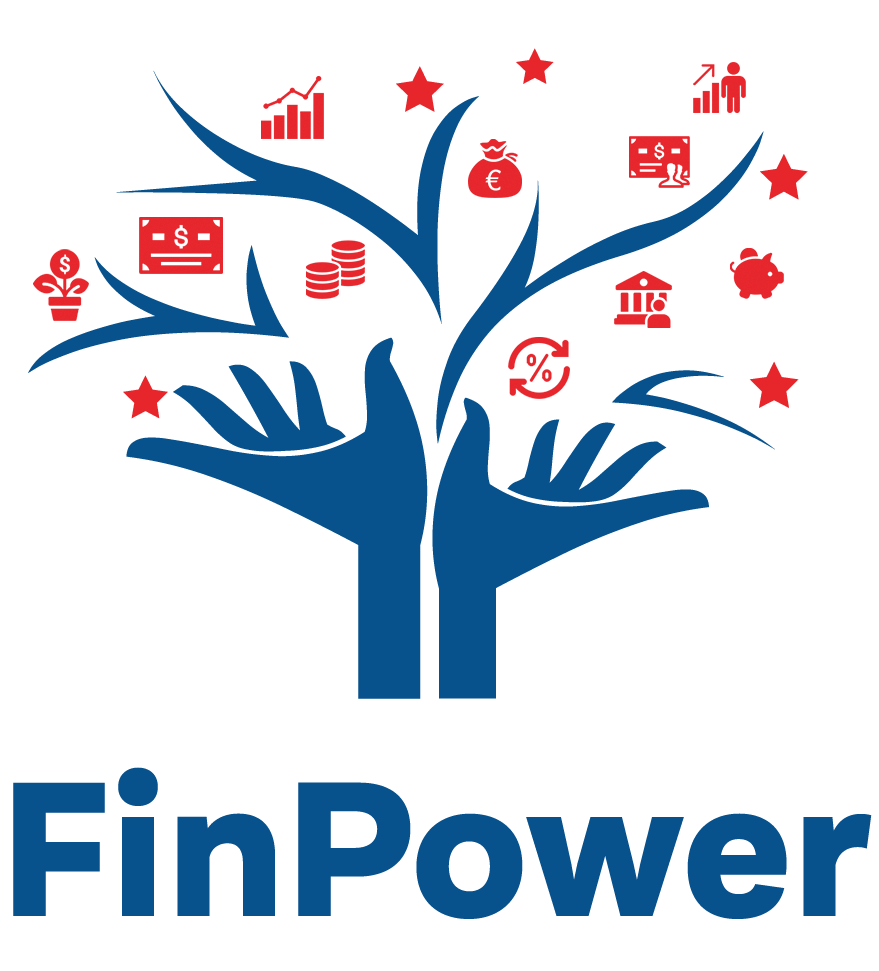 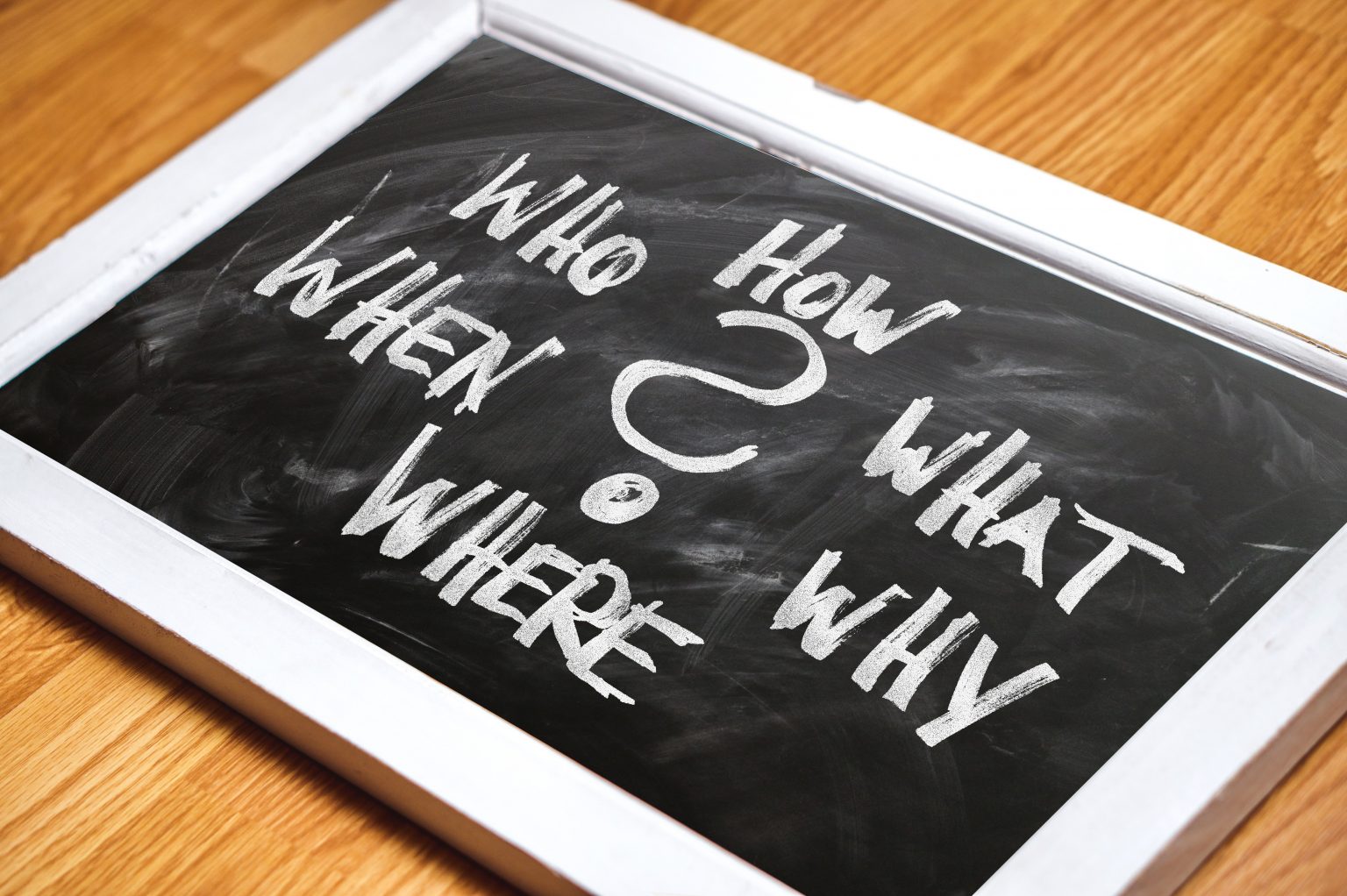 Bill Gates
Elon Musk
Oprah Winfrey
J. K. Rowling
Warren Buffett
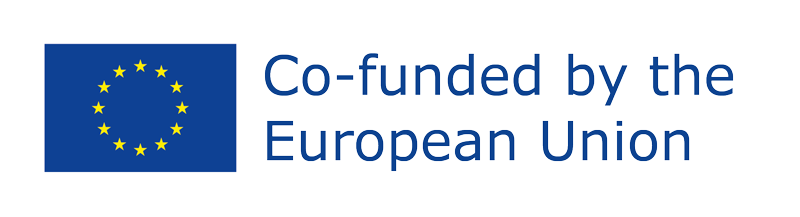 Funded by the European Union. Views and opinions expressed are however those of the author(s) only and do not necessarily reflect those of the European Union or the European Education and Culture Executive Agency (EACEA). Neither the European Union nor EACEA can be held responsible for them. Project Number: 2022-1-AT01-KA220-ADU-000087985
[Speaker Notes: Študije primerov: Preučite resnične primere posameznikov iz različnih okolij in poklicev, da bi razumeli, kako so njihove poklicne odločitve in izobraževalne poti vplivale na njihov prihodek.
 
V tem razdelku so študije primerov uporabljene za raziskovanje resničnih izkušenj posameznikov, ki prihajajo iz različnih okolij in poklicnih področij. Te študije raziskujejo, kako so njihove poklicne odločitve in izobraževalne poti sčasoma vplivale na njihov potencial za zaslužek. S preučevanjem konkretnih primerov udeleženci dobijo vpogled v dejavnike, ki vplivajo na gibanje prihodkov, ter vpliv izobraževalnih in poklicnih odločitev na finančne rezultate.
 
V nadaljevanju je zapisanih nekaj primerov študij primerov ljudi, ki so se uveljavili na svojem delovnem področju. Udeležencem je treba dati nekaj časa za razmislek in preučitev resničnih primerov posameznikov iz različnih okolij in poklicev, da bi razumeli, kako so njihove poklicne odločitve in izobraževalne poti vplivale na njihovo dohodkovno gibanje.
 
Nasveti za razpravo:
 
Tehnološki sektor
Bill Gates: Bill Gates, soustanovitelj Microsofta, je opustil študij na Harvardu, da bi se posvetil razvoju programske opreme. Njegova osredotočenost na tehnologijo in podjetništvo ga je pripeljala do ustanovitve enega največjih tehnoloških podjetij na svetu, kar je prispevalo k njegovemu velikemu bogastvu.
 
Razvedrilna industrija:
Oprah Winfrey: Oprah, ki je diplomirala iz komunikacij in medijev, je začela kot voditeljica informativnih oddaj. Vendar je s prehodom v pogovorne oddaje in pozneje z ustanovitvijo lastne medijske mreže znatno povečala svoje prihodke in postala ena najbogatejših žensk na svetu.
 
Finance in naložbe:
Warren Buffett: Warren Buffett je znan kot eden najuspešnejših vlagateljev, ki je na univerzi v Nebraski študiral poslovne vede in ekonomijo. Njegove naložbene strategije in vodenje družbe Berkshire Hathaway so v preteklih letih pripeljale do ogromnega bogastva.
 
Podjetništvo:
Elon Musk: Elon Musk, ustanovitelj podjetij, kot sta SpaceX in Tesla, ima raznoliko izobrazbo, saj je študiral fiziko in ekonomijo. Njegovi podvigi segajo v tehnološko in avtomobilsko industrijo ter kažejo, kako lahko podjetniška prizadevanja v različnih sektorjih vplivajo na dohodek.
 
Umetnost in oblikovanje:
K. Rowling: K. K. Rowling se je, preden je postala priznana avtorica serije o Harryju Potterju, soočala s finančnimi težavami. Njena pot od socialne podpore do enega najbogatejših avtorjev prikazuje vpliv umetniške ustvarjalnosti na dohodek.]
POVEČANJE POTENCIALA ZA ZASLUŽEK
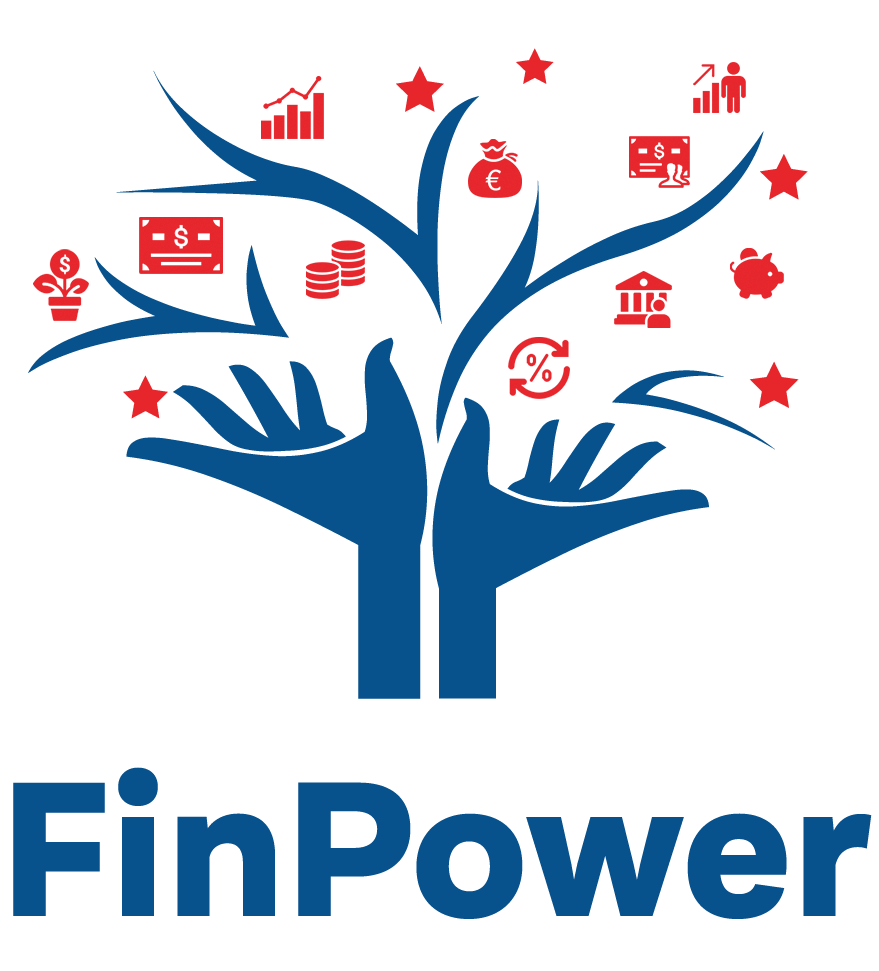 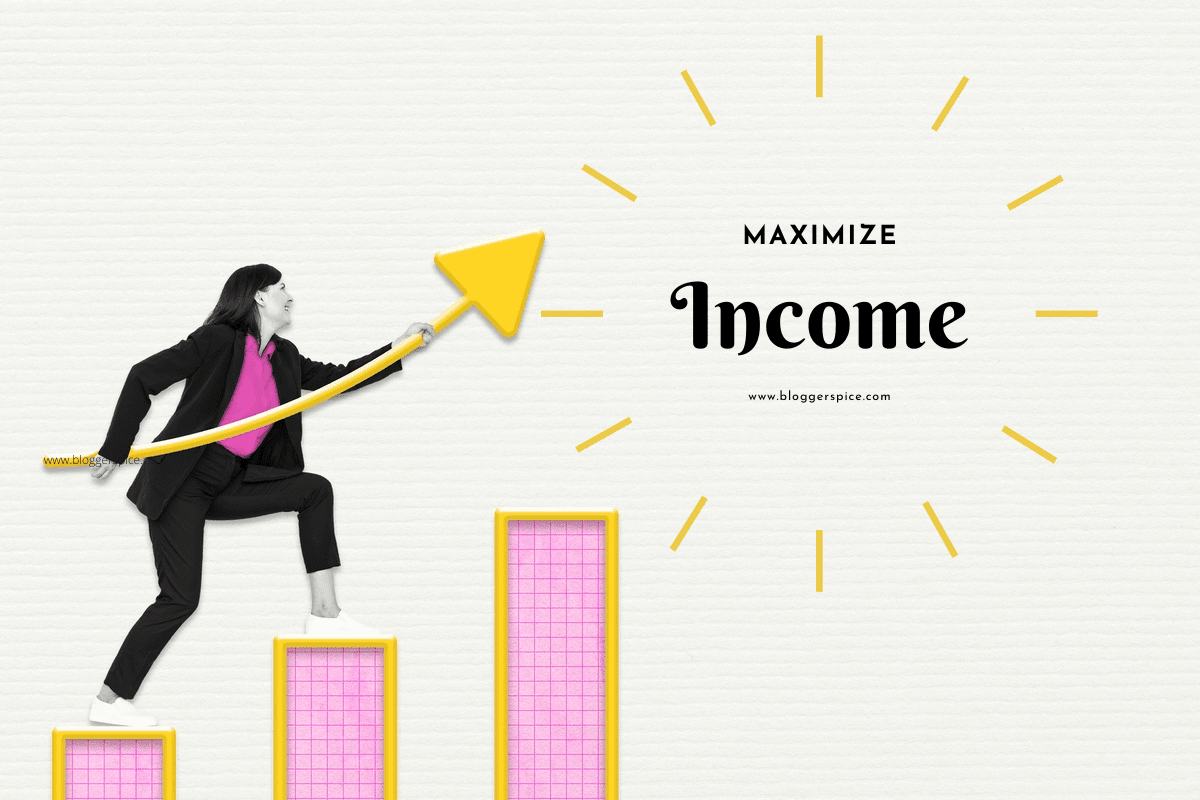 Maksimiranje potenciala za zaslužek zahteva proaktiven pristop k:

razvoju kariere
izboljšanju znanja in spretnosti
finančnem načrtovanju. 


Z vlaganjem v izobraževanje, iskanjem priložnosti za napredovanje, raziskovanjem različnih virov dohodka, vzpostavljanjem odnosov in strateškim pogajanjem lahko posamezniki izkoristijo vse svoje zmožnosti za zaslužek ter dosežejo večji finančni uspeh in stabilnost.
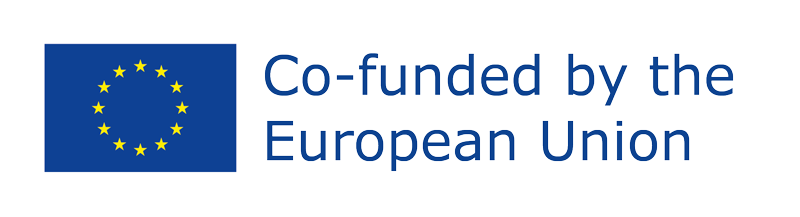 Funded by the European Union. Views and opinions expressed are however those of the author(s) only and do not necessarily reflect those of the European Union or the European Education and Culture Executive Agency (EACEA). Neither the European Union nor EACEA can be held responsible for them. Project Number: 2022-1-AT01-KA220-ADU-000087985
[Speaker Notes: Za povečanje potenciala za zaslužek je potreben proaktiven pristop k:
razvoju kariere
izboljšanju znanja in spretnosti
finančnem načrtovanju.

Razvoj kariere vključuje aktivno upravljanje svoje poklicne poti za doseganje osebnih in poklicnih ciljev. To lahko vključuje določanje jasnih ciljev, prepoznavanje področij za rast in iskanje priložnosti za napredovanje.
 
Strategije za razvoj kariere lahko vključujejo mreženje, nadaljnje izobraževanje ali pridobivanje certifikatov, iskanje mentorstva in prevzemanje zahtevnih projektov ali vlog. Nenehno učenje in prilagajanje spreminjajočim se industrijskim trendom sta bistvena elementa razvoja kariere, prav tako pa je treba ostati proaktiven pri iskanju priložnosti za rast in napredovanje na svojem področju.
Izboljšanje spretnosti se nanaša na proces izboljšanja in razširitve nabora spretnosti, da bi ostali konkurenčni na trgu dela in dosegli odličnost v svoji karieri. To lahko vključuje tako tehnične spretnosti, povezane s poklicem, kot tudi mehke spretnosti, kot so komunikacija, vodenje, reševanje problemov in prilagodljivost. Izboljšanje spretnosti je mogoče doseči s formalnim izobraževanjem, programi usposabljanja, delavnicami, spletnimi tečaji, učenjem na delovnem mestu in mentorstvom. Z nenehnim nadgrajevanjem in raznovrstnostjo svojih spretnosti lahko posamezniki povečajo svojo vrednost za delodajalce, povečajo svoje možnosti za zaslužek ter se prilagodijo spreminjajočim se zahtevam delovnega mesta in zahtevam trga.

Finančno načrtovanje je proces določanja ciljev, oblikovanja načrta in sprejemanja informiranih odločitev za doseganje finančne stabilnosti, varnosti in dolgoročne blaginje. Ključni elementi finančnega načrtovanja vključujejo načrtovanje proračuna, varčevanje, vlaganje, upravljanje dolga in pripravo na prihodnje izdatke, kot so upokojitev, izobraževanje in nujne primere. Učinkovito finančno načrtovanje vključuje oceno lastnega finančnega stanja, opredelitev prednostnih nalog in ciljev, razvoj strategije za doseganje teh ciljev ter redno spremljanje in prilagajanje načrta. S proaktivnim pristopom k finančnemu načrtovanju lahko posamezniki optimizirajo svoja sredstva, zmanjšajo finančni stres ter si prizadevajo za uresničitev svojih finančnih želja in življenjskih ciljev.
 
Z vlaganjem v izobraževanje, iskanjem priložnosti za napredovanje, raziskovanjem različnih virov dohodka, vzpostavljanjem odnosov in strateškim pogajanjem lahko posamezniki izkoristijo vse svoje zmožnosti za zaslužek ter dosežejo večji finančni uspeh in stabilnost.]
NAPREDOVANJE V KARIERI
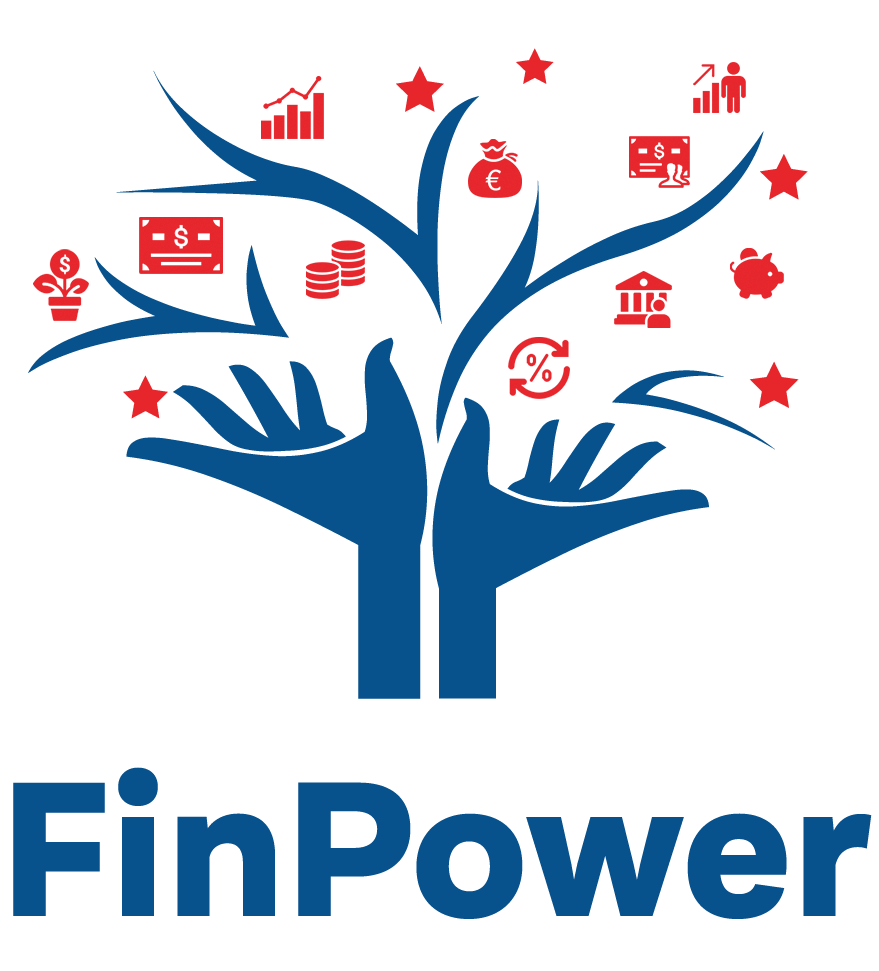 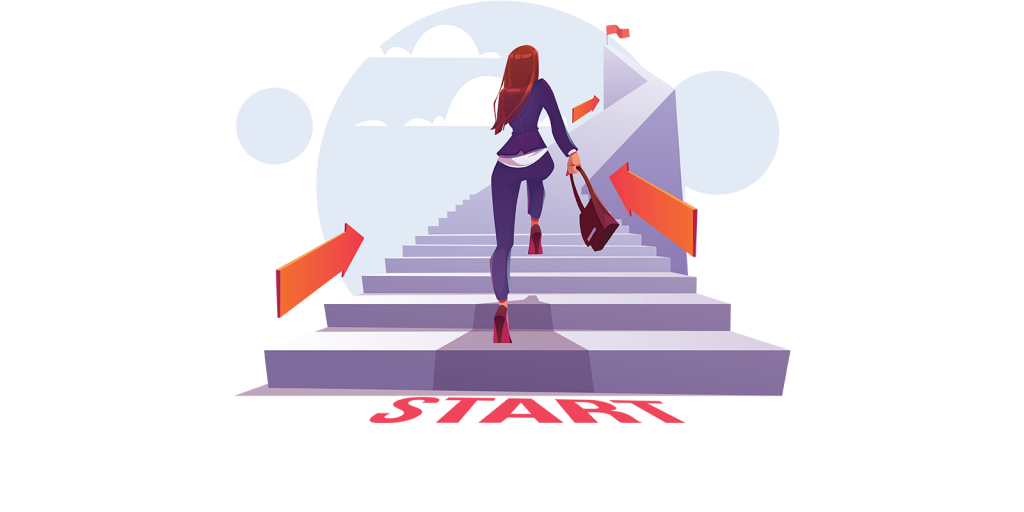 Napredovanje in rast v karieri zahtevata strateški pristop, ki vključuje neprekinjeno učenje, razvoj veščin, mreženje in učinkovito samopromocijo.
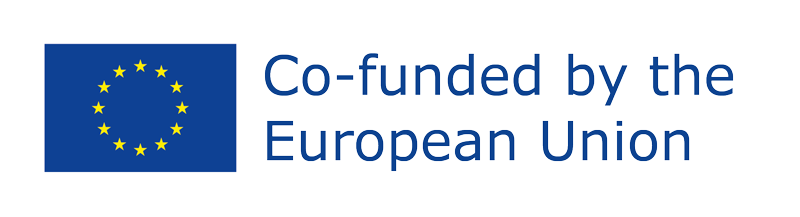 Funded by the European Union. Views and opinions expressed are however those of the author(s) only and do not necessarily reflect those of the European Union or the European Education and Culture Executive Agency (EACEA). Neither the European Union nor EACEA can be held responsible for them. Project Number: 2022-1-AT01-KA220-ADU-000087985
[Speaker Notes: Napredovanje in rast v karieri zahtevata strateški pristop, ki vključuje neprekinjeno učenje, razvoj veščin, mreženje in učinkovito samopromocijo. Strategije, ki pomagajo posameznikom napredovati v svoji karieri, so:]
NAPREDOVANJE V KARIERI
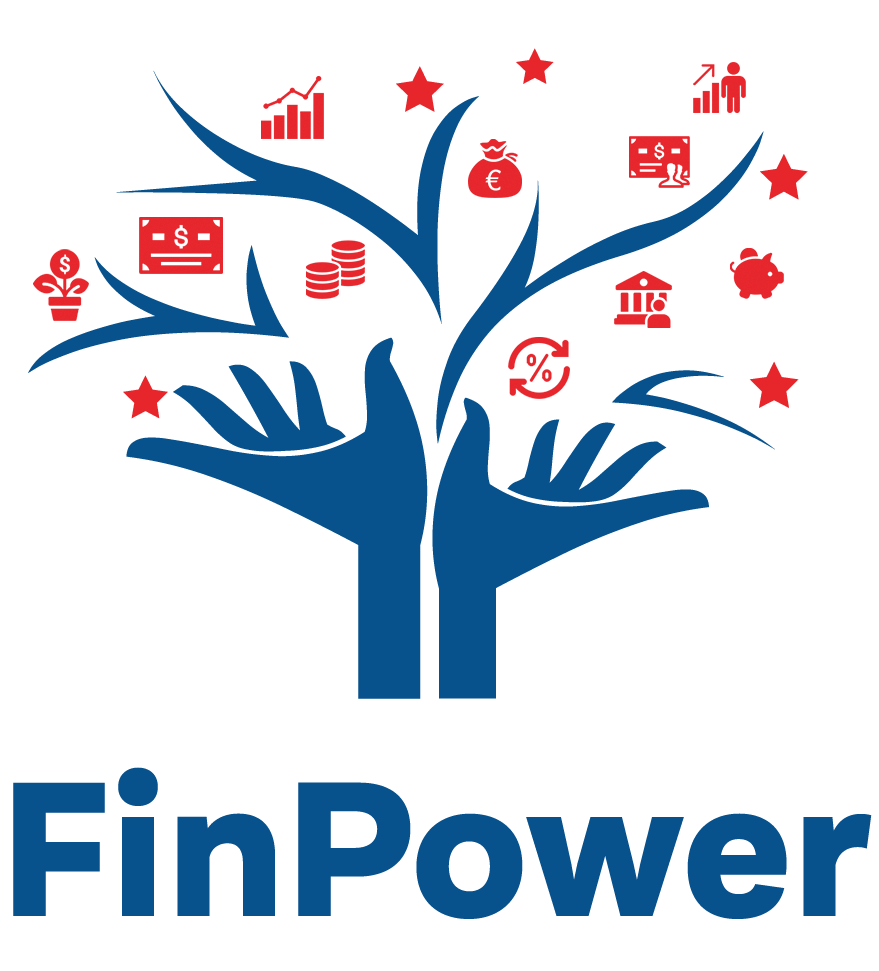 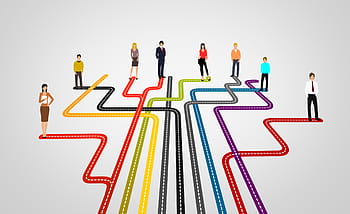 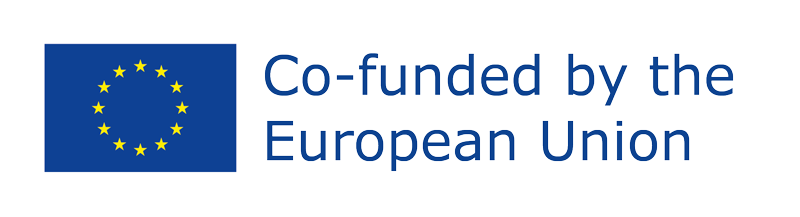 Funded by the European Union. Views and opinions expressed are however those of the author(s) only and do not necessarily reflect those of the European Union or the European Education and Culture Executive Agency (EACEA). Neither the European Union nor EACEA can be held responsible for them. Project Number: 2022-1-AT01-KA220-ADU-000087985
[Speaker Notes: Strategije, ki pomagajo posameznikom napredovati v svoji karieri, so:

1. Določite jasne cilje:
- Opredelite kratkoročne (1-2 leti) in dolgoročne (5-10 let) karierne cilje. Vedeti, kam želite iti, vam bo pomagalo ustvariti načrt za svoj poklicni razvoj. Poskrbite, da bodo vaši cilji ''pametni'' (angl. SMART) (specifični, merljivi, dosegljivi, relevantni in časovno omejeni).
 
2. Neprekinjeno učenje:
- Spremljajte trende v industriji, nove tehnologije in najboljše prakse. Obiskujte delavnice, konference in spletne tečaje, da pridobite nove veščine.
 
3. Razvoj veščin:
- Identificirajte veščine, ki so v povpraševanju na vašem področju. Razvijajte tako tehnične kot mehke veščine, da postanete bolj vsestranski in vredni.
 
4. Iščite povratne informacije:
- Prosite za konstruktivne povratne informacije od nadrejenih, kolegov in mentorjev. Uporabite te povratne informacije, da ugotovite področja za izboljšave in dokažete svojo zavezanost rasti.
 
5. Mreženje:
- Gradite močno poklicno mrežo tako znotraj kot zunaj vaše organizacije. Udeležujte se industrijskih dogodkov, se pridružite poklicnim združenjem in se povežite s kolegi na platformah, kot so LinkedIn, Slack, MEETUP.
 
6. Mentorstvo:
- Iščite vodstvo izkušenih strokovnjakov na vašem področju. Mentor vam lahko ponudi veliko osebnih in poklicnih vpogledov, nasvetov in podpore pri navigaciji vaše kariere. Ne glede na to, ali ste na začetku kariere ali v bolj napredni fazi, mentorstvo vedno lahko dodaja višjo vrednost ali drugačno perspektivo vašemu delu.
 
7. Vidnost:
- Naredite svoj prispevek vidnega znotraj svoje organizacije. Delite svoje dosežke, sprejemajte izzive projektnih nalog in aktivno sodelujte na sestankih in razpravah.
 
8. Prevzemite pobudo:
- Prevzemite aktivno vlogo pri svojih nalogah, izdelajte nove ideje, metodologije ali prevzemite vodilno vlogo pri delu v skupini. Prevzem pobude se lahko razlikuje glede na ljudi in na vaše delovno področje. Pobuda ne pomeni nujno dodatnega dela ali dodatnih izzivov; lahko je vidna v vašem odnosu in delovnem slogu.
 
9. Gradite osebno znamko:
- Razvijte močno osebno znamko, ki poudarja vaše edinstvene veščine in lastnosti. To lahko vključuje strokovno spletno prisotnost, dobro oblikovan življenjepis in jasno predstavitev. Poznavanje svojih močnih strani in veščin lahko prispeva k bolj verodostojni in široki sliki v poslovnem svetu.
 
10. Učinkovita komunikacija:
- Izpopolnite svoje komunikacijske veščine. Učinkovita komunikacija je običajno odprta, jasno strukturirana in vsebuje dobro ravnotežje med aktivnim poslušanjem in odgovarjanjem na pogovor. Poskusite jasno izraziti svoje ideje, aktivno poslušati druge in biti odprti za sodelovanje in konstruktivne povratne informacije.
 
11. Izkušnje iz različnih področij:
- Pridobite izkušnje na različnih področjih svoje organizacije. Izpostavljenost različnim oddelkom in funkcijam lahko razširi vaš nabor veščin in vas naredi bolj vsestranskega strokovnjaka. To ne pomeni, da morate znati vse popolno. Vendar pa poznavanje vsaj na teoretični osnovi, kaj se dogaja na drugih področjih ali domenah, lahko pomaga pri hitrejšem prilagajanju izzivom, sodelovanjem ali preprosto povečanju vaše celotne učinkovitosti.
 
12. Prilagodljivost:
- Sprejmite spremembe in bodite prilagodljivi. Sposobnost navigacije v negotovost in hitro učenje sta dragoceni lastnosti v hitro spreminjajočem se delovnem okolju. Spomnite se, da lahko v okviru novega konteksta prilagodljivosti vedno prosite za pojasnila, podporo in izražate svoje potrebe, da proces gladko poteka za vse.
 
13. Razvoj vodstvenih sposobnosti:
- Razvijajte vodstvene veščine tako, da prevzemate vodstvene vloge v projektih ali ekipah. Izkušnje v vodenju lahko bistveno vplivajo na napredovanje na višje ravni. To lahko naučimo skozi proces, ki se začne z prevzemanjem pobud. Pobuda se lahko kaže kot prevzemanje vodilnih položajev, oblikovanje načrtov, novih idej ali metod ter podpora drugim pri učinkovitem opravljanju njihovega dela.
 
15. Ostati obveščen o politikah podjetja:
- Bodite pozorni na politike vašega podjetja glede napredovanj, povišanj plač in ocen uspešnosti. Razumite kriterije za napredovanje in si prizadevajte, da boste ti kriteriji izpolnili. Če ste samozaposleni ali delate v mednarodnem okolju, je koristno biti obveščen o politikah in napredku na področju vašega dela na mednarodni ravni. To bi bila splošno dobra praksa, saj bi ponudila širši pogled na vaše področje dela z vidika različnih kulturnih okolij.
 
16. Ravnotežje med delom in zasebnim življenjem:
- Ohranjajte zdravo ravnotežje med delom in zasebnim življenjem, da zagotovite vztrajno energijo in navdušenje za svojo kariero. Izgorelost lahko ovira dolgoročno karierano rast. Poskrbite, da imate dejavnosti izven svojega podjetja ali področja dela, kar lahko prispeva k hitrejši regeneraciji vašega uma in telesa, s tem pa povečuje vašo produktivnost in ustvarjalnost.
Spomnite se, da je napredovanje v karieri dinamičen in nenehen proces. Bodite potrpežljivi, ostajajte osredotočeni na svoje cilje in bodite proaktivni pri upravljanju s svojo kariero.

Remember that career advancement is a dynamic and ongoing process. Be patient, stay focused on your goals, and be proactive in managing your career trajectory.]
POGAJANJA O PLAČI IN UGODNOSTIH
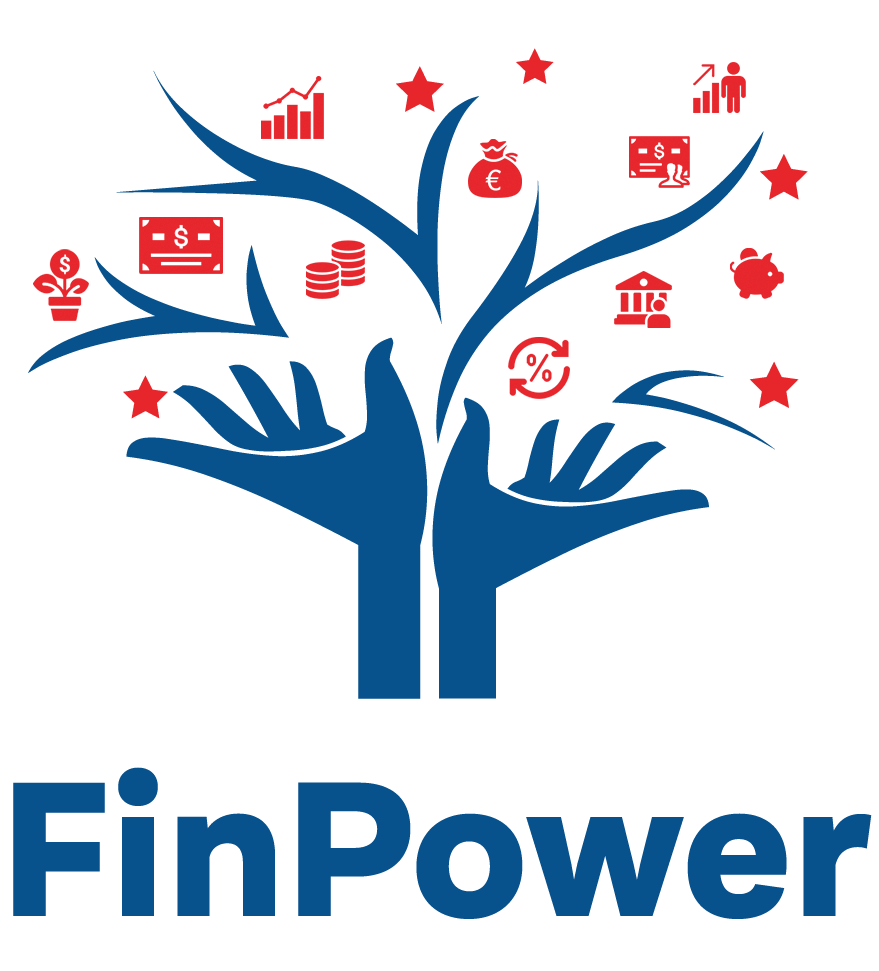 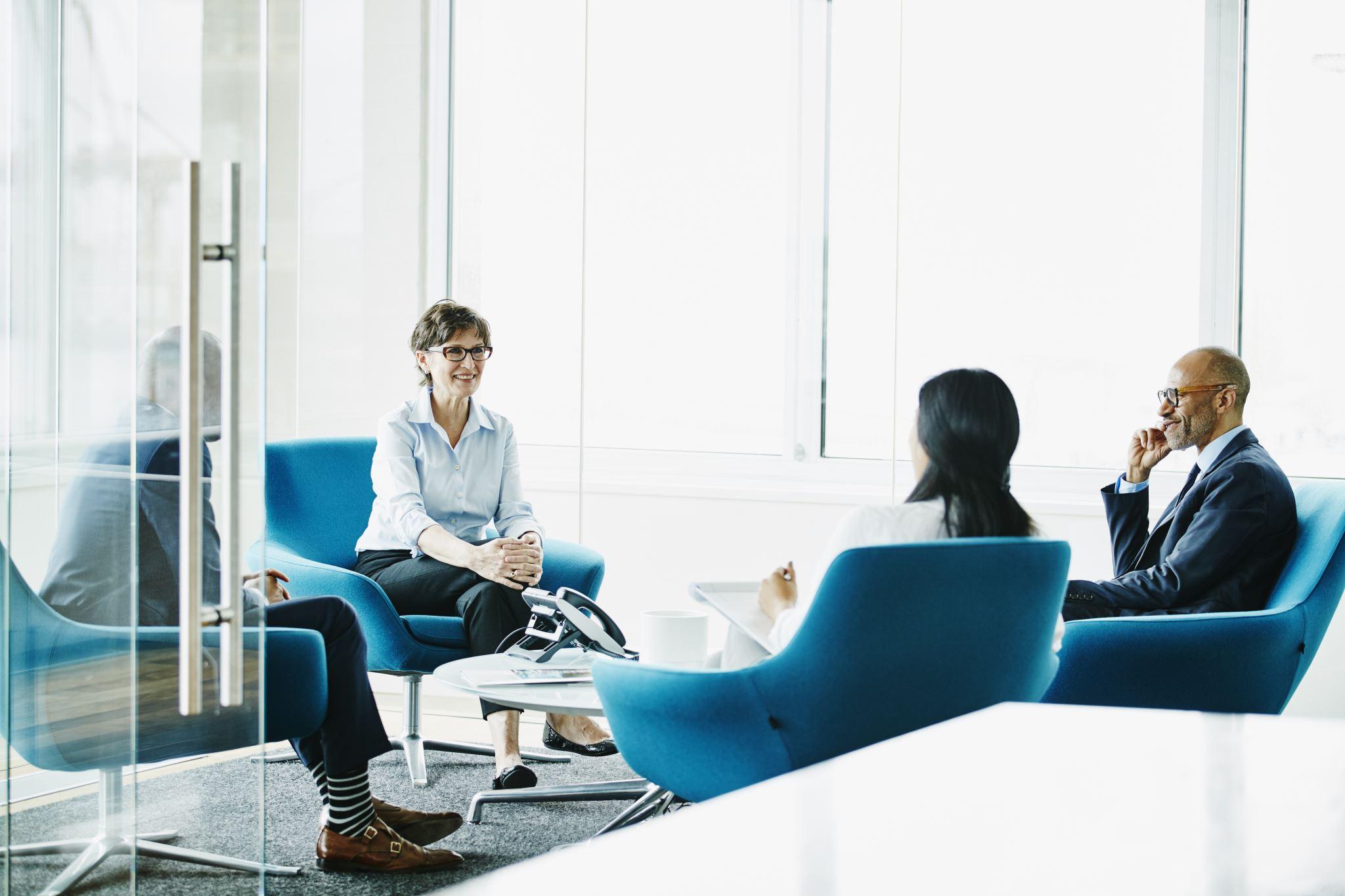 Pregajanja o plači in ugodnostih so ključni vidik procesa ponudbe za delo. Zahteva pripravo, učinkovito komunikacijo in strateški pristop .
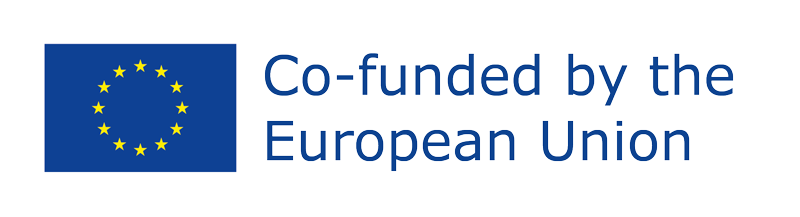 Funded by the European Union. Views and opinions expressed are however those of the author(s) only and do not necessarily reflect those of the European Union or the European Education and Culture Executive Agency (EACEA). Neither the European Union nor EACEA can be held responsible for them. Project Number: 2022-1-AT01-KA220-ADU-000087985
[Speaker Notes: Negotiating salaries and benefits is a crucial aspect of the job offer process. It requires preparation, effective communication, and a strategic approach.]
POGAJANJA O PLAČI IN UGODNOSTIH
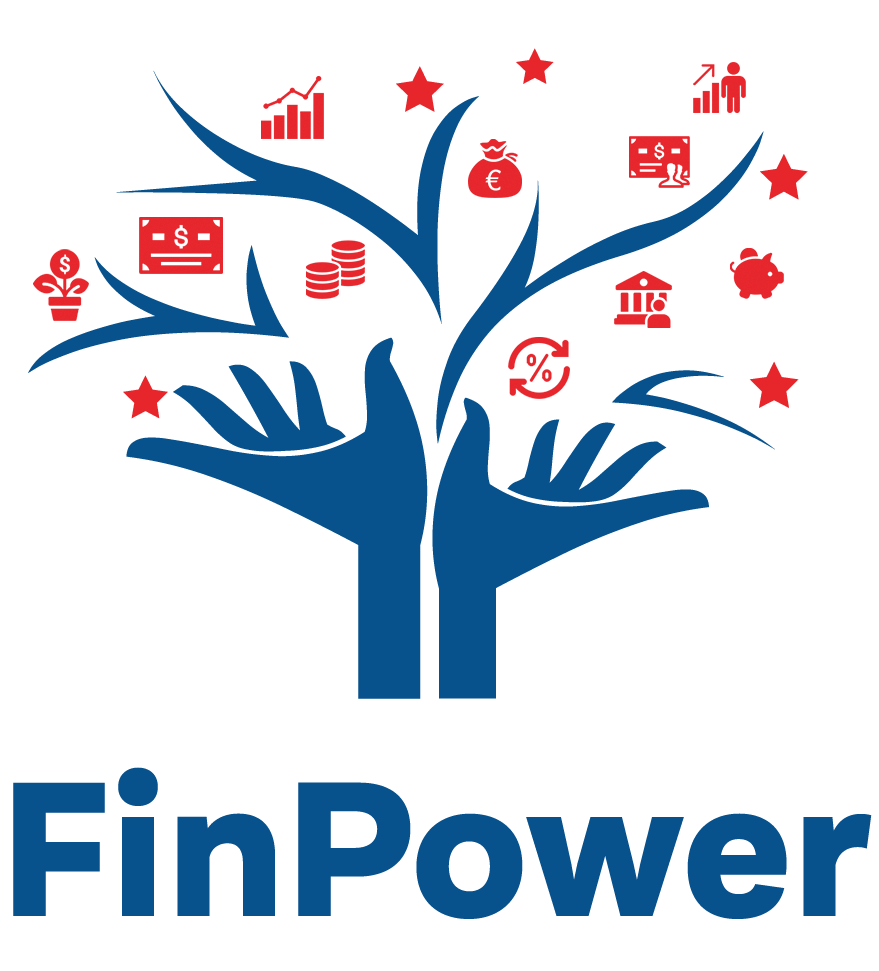 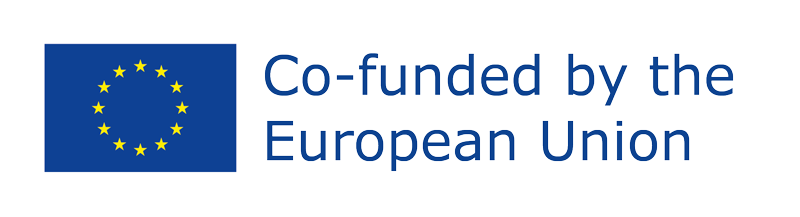 Funded by the European Union. Views and opinions expressed are however those of the author(s) only and do not necessarily reflect those of the European Union or the European Education and Culture Executive Agency (EACEA). Neither the European Union nor EACEA can be held responsible for them. Project Number: 2022-1-AT01-KA220-ADU-000087985
[Speaker Notes: Pregajanja o plači in ugodnostih so ključni vidik procesa ponudbe za delo. Zahteva pripravo, učinkovito komunikacijo in strateški pristop. 
V nadaljevanju je vodič za razumevanje ključnih elementov pregajanj o plači in ugodnostih:
1. Raziskava in poznavanje vaše vrednosti:
   - Pred začetkom iskanja zaposlitve raziskujte standarde in obseg plač v industriji za vaš položaj, raven izkušenj in lokacijo. Spletne strani, kot so Glassdoor, Payscale, in industrijski poročili, lahko zagotovijo dragocene vpoglede. Pomembno je vedeti vrednost vaših veščin, da lahko ustvarite svojo osebno znamko in se pogajate o pogojih vaše prihodnje zaposlitve v vašem najboljšem interesu.
2. Razumevanje celotnega paketa nadomestil:
   - Upoštevajte ne samo osnovno plačo, ampak tudi ugodnosti, kot so zdravstveno zavarovanje, pokojninski načrti, bonusi, opcije za delnice in druge ugodnosti. Ocenite celoten paket, da določite njegovo vrednost, preden sprejmete odločitev glede ponudbe za delo.
3. Opredelitev prioritet:
   - Določite svoje prioritete glede kariernih ciljev, nadomestil in ugodnosti. Kaj je za vas najpomembnejše? Ali gre za višjo osnovno plačo, prilagodljive delovne ure, dodatne dni dopusta ali priložnosti, ki bi vam pomagale dosledno rasti na vašem področju dela?
4. Počakajte na pravi trenutek:
   - Čas je pomemben. Izogibajte se razpravam o nadomestilih prehitro v procesu razgovora za zaposlitev. Priporočljivo je počakati, dokler ni sporočena ponudba za delo. Če pa v ponudbi za delo ni navedenega obsega plače ali ugodnosti, bi bilo v vašem najboljšem interesu, da to pojasnite med svojim prvih razgovorom, saj obseg, ki ga ima delodajalec na voljo, morda ne sovpada z vašimi pričakovanji in veščinami.
5. Izrazite navdušenje in hvaležnost:
- Izrazite svoje navdušenje nad delovnim mestom in hvaležnost za ponudbo dela, preden začnete razpravljati o plači. Jasno pokažite, da ste navdušeni nad to priložnostjo.
6. Zahtevajte čas za evalvacijo:
   - Če prejmete ponudbo, je sprejemljivo prositi za nekaj časa za njeno oceno. To vam omogoča, da skrbno premislite o pogojih in se pripravite na pogajanja.
7. Bodite pripravljeni opravičiti svojo zahtevo:
   - Pri pogajanjih bodite pripravljeni upravičiti svojo zahtevo na podlagi svojih veščin, izkušenj in vrednosti, ki jo prinašate organizaciji. Navajajte konkretne primere svojih dosežkov in prispevkov.
8. Uporabite pozitiven in sodelovalni pristop:
   - Pogajanja obravnavajte kot sodelovalno razpravo namesto konfrontacije. Poudarite svoj interes za iskanje vzajemno koristnega dogovora.
9. Upoštevajte celoten paket:
   - Če delodajalec ne more izpolniti vaših pričakovanj glede plače, raziskujte druge vidike paketa. Pogajajte se za dodatne ugodnosti, kot so priložnosti za strokovni razvoj, možnosti dela na daljavo ali podpisni bonusi.]
POGAJANJA O PLAČI
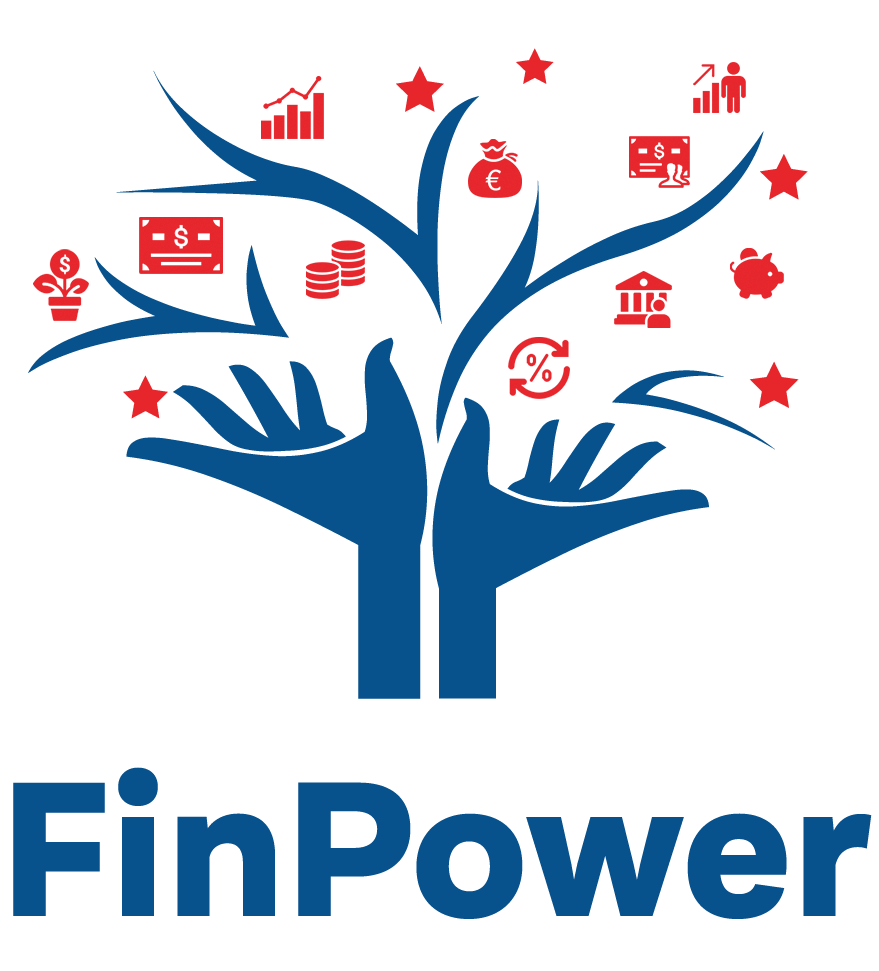 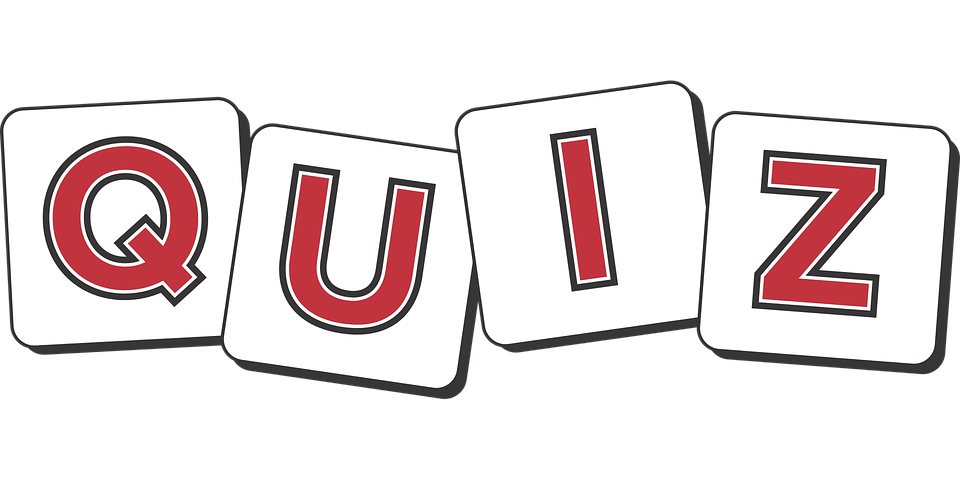 Simulacijska igra: Pogajanja o vaši plači
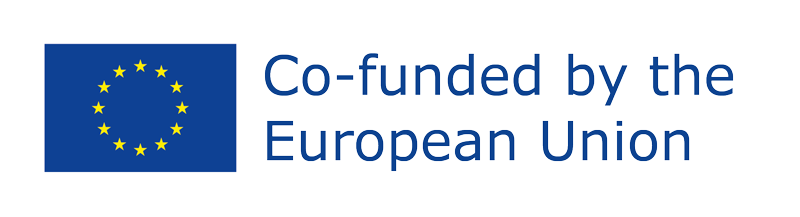 Funded by the European Union. Views and opinions expressed are however those of the author(s) only and do not necessarily reflect those of the European Union or the European Education and Culture Executive Agency (EACEA). Neither the European Union nor EACEA can be held responsible for them. Project Number: 2022-1-AT01-KA220-ADU-000087985
[Speaker Notes: S tem orodjem se udeleženci naučijo korakov pogajanj in preverijo svoje znanje z vključenim kvizom. Cilj je naučiti se strategij za:
 
Razvoj ciljnega obsega plač
Učinkovito komuniciranje glede pričakovanj plačila
Dokazovanje svoje vrednosti potencialnim delodajalcem

Ne pozabite, pogajanje je preprosto pogovor med dvema strankama, zato ne oklevajte izraziti svojih ciljev! Orodje vključuje tudi kvize, ki krepijo učenje.]
POGAJALSKE SPRETNOSTI ZA PLAČO
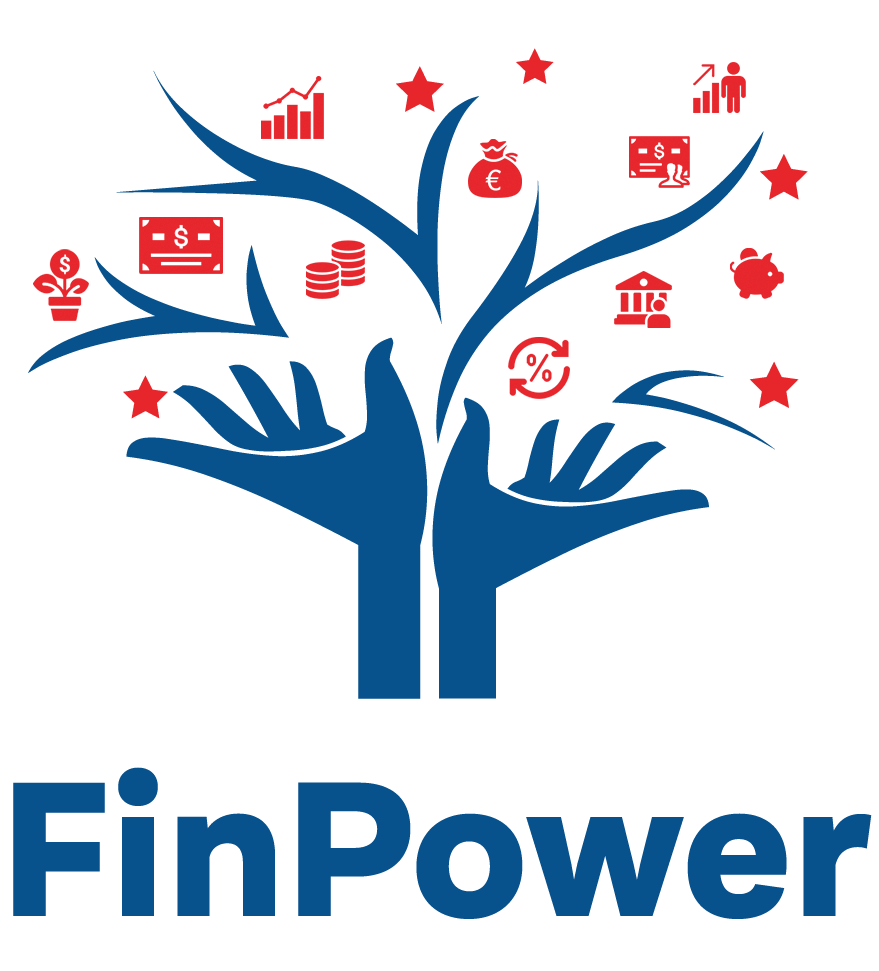 Aktivnost: Pogajalske spretnosti za plačo
Cilj: Vaditi veščine pogajanj v simuliranem scenariju pogajanja o plači .
Scenario 1: Zaposleni je prejel ponudbo za delo in se želi pogajati o višji plači .
Scenario 2: Zaposleni išče povišanje plače ali napredovanje ter potrebuje utemeljitev svoje zahteve .
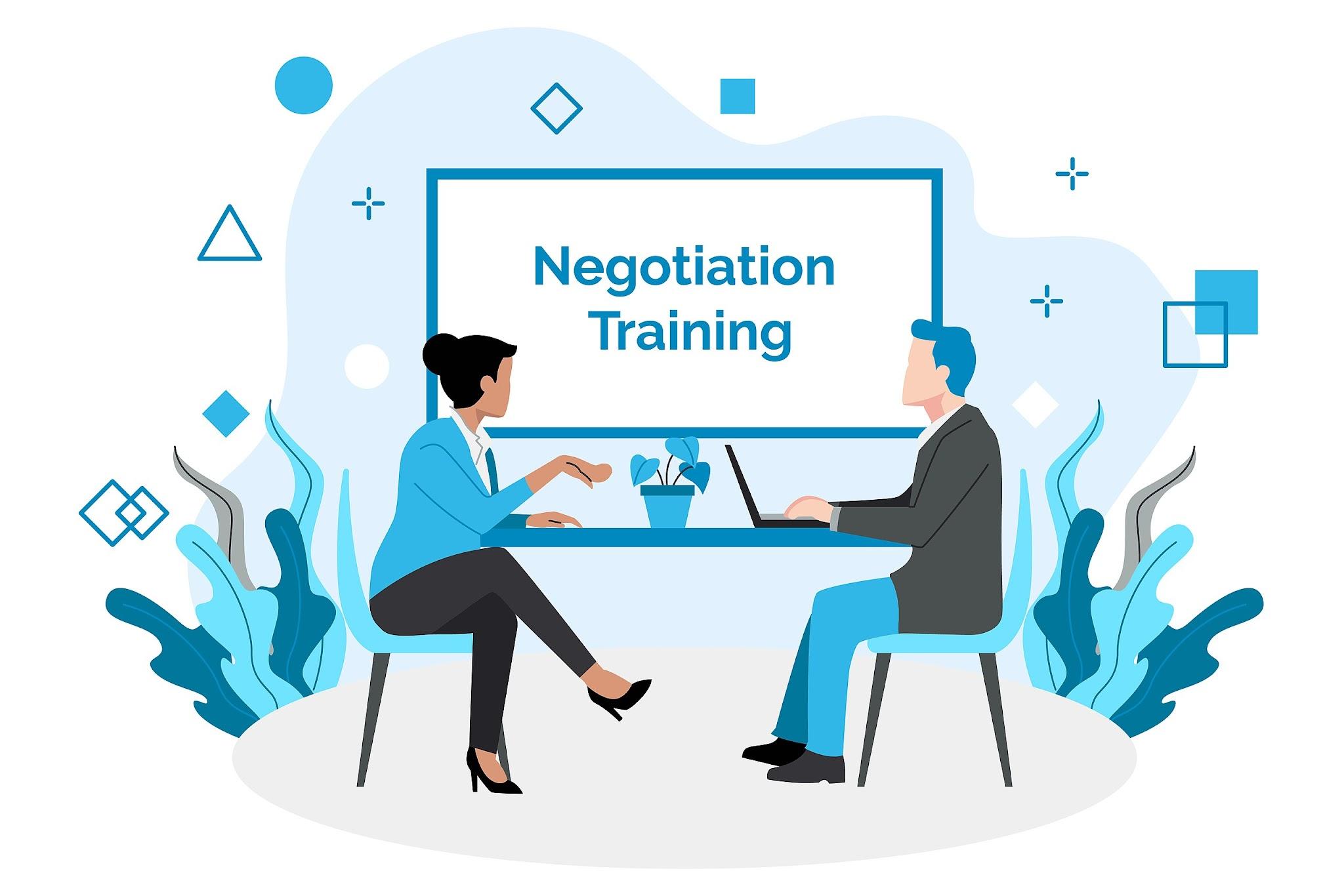 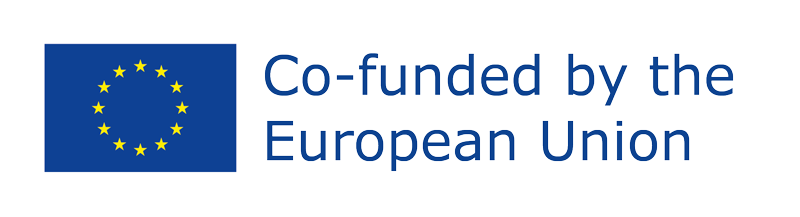 Funded by the European Union. Views and opinions expressed are however those of the author(s) only and do not necessarily reflect those of the European Union or the European Education and Culture Executive Agency (EACEA). Neither the European Union nor EACEA can be held responsible for them. Project Number: 2022-1-AT01-KA220-ADU-000087985
[Speaker Notes: Na podlagi prejšnjega diapozitiva se lahko udeleženci vključijo tudi v vlogo pogajanj o plači, da še bolj poglobijo svoje razumevanje korakov pri pogajanjih.

Aktivnost: Vloga v pogajanju o plači

Cilj: Vaditi veščine pogajanj v simuliranem scenariju pogajanja o plači.
 
Navodila:
1. Razdelite udeležence v pare, pri čemer ena oseba deluje kot delodajalec, druga pa kot zaposleni.
2. Vsakemu paru zagotovite scenarij ali niz okoliščin za pogajanja. 

Na primer:
Scenarij 1: Zaposleni je prejel ponudbo za delo in se želi pogajati o višji plači.
Scenarij 2: Zaposleni išče povišanje plače ali napredovanje ter potrebuje utemeljitev svoje zahteve.
 
Vsakemu paru dovolite nekaj minut, za pripravo svoje strategije pogajanj glede na dodeljeno vlogo in scenarij.
Izvedite vaje v vlogah pogajanj, pri čemer se vsak par izmenjuje pri pogajanju o pogojih plače ali povišanja plače.
Po vsakem pogajanjem izvedite kratek razgovor, kjer se lahko udeleženci osredotočijo na svoje strategije pogajanj, izide in nauke.
Spodbujajte udeležence, da delijo svoje izkušnje, izzive in uspešne taktike s skupino.
Posredujte povratne informacije in usmeritve o učinkovitih tehnikah pogajanj, kot so:
Raziskovanje tržnih cen in industrijskih standardov za primerjavo plač.
 
Predstavitev prepričljivega primera na podlagi kvalifikacij, dosežkov in vrednosti za organizacijo.
Uporaba aktivnega poslušanja, samozavesti in prepričljivih komunikacijskih veščin za uspešno navigacijo skozi proces pogajanj.
Zaključite aktivnost z povzetkom ključnih spoznanj in vpogledov za uspešno pogajanje o plači.
 
Ključna spoznanja:
Priprava je ključna: Pred pogajanjem se pozanimajte, vadite in načrtujte svojo strategijo pogajanj.
Poznajte svojo vrednost: Razumite svojo vrednost, veščine in prispevke, da lahko utemeljite svojo zahtevo za plačilo.
Učinkovita komunikacija: Uporabite jasen, kratek in prepričljiv jezik za izražanje svojega primera in uspešno pogajanje.
Prilagodljivost in kompromis: Bodite odprti za alternativne rešitve in ustupke, da dosežete vzajemno koristno soglasje.
Samozavest in samozavestnost: Pristopite k pogajanjem s samozavestjo, samozavestno in s pozitivnim odnosom.]
NAPAČNA PREPRIČANJA, KI OMEJUJEJO POTENCIAL ZASLUŽKA
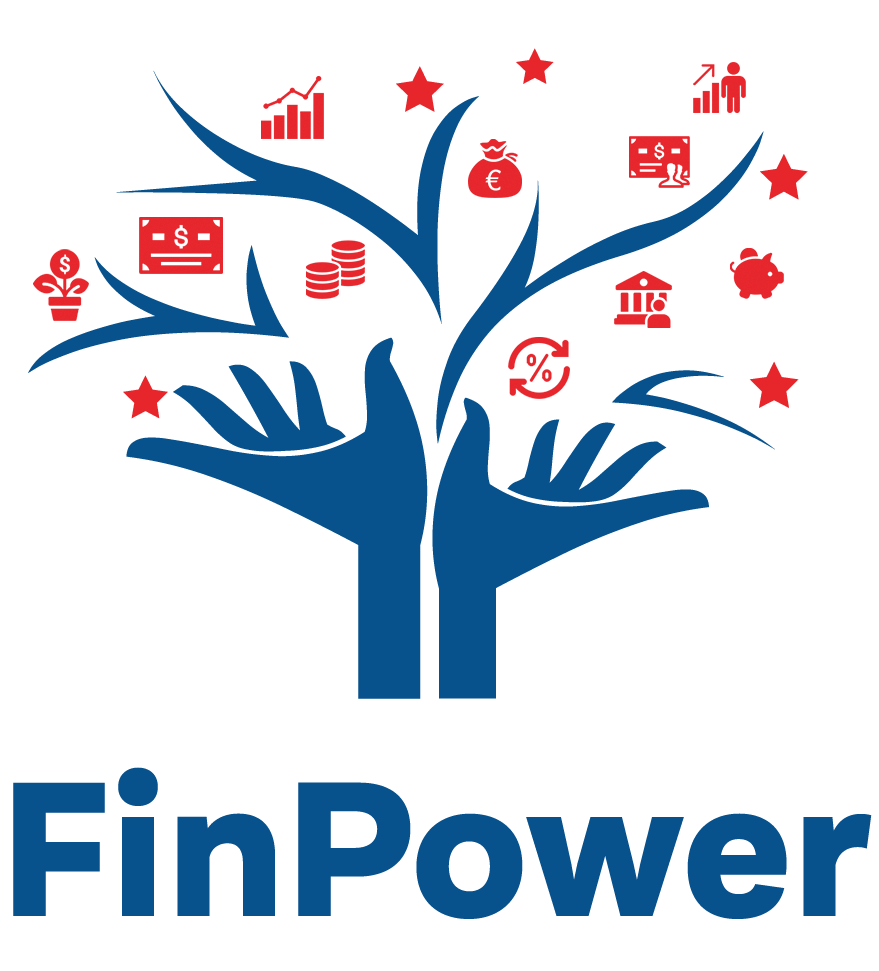 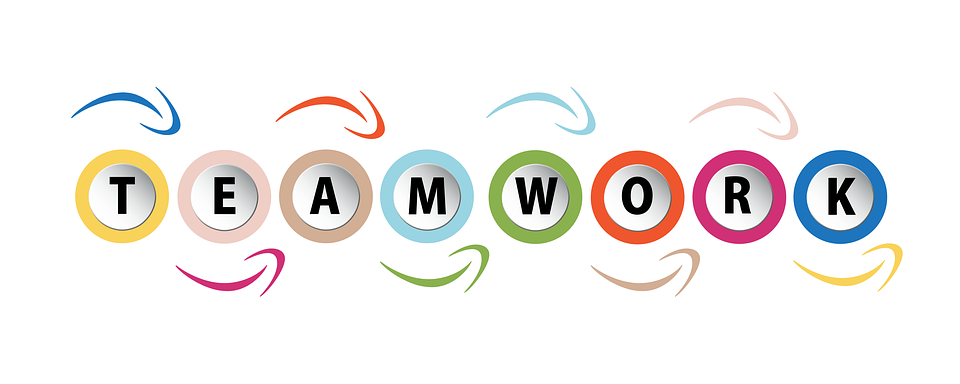 "Pogajanje o plači je potisno ali agresivno."
"Pogovor o denarju je tabu."
"Prvo ponudbo bi moral sprejeti, da pokažem hvaležnost."
"Potencial zaslužka je izključno določen s stopnjo izobrazbe."
"Razlika v plačilu med spoloma na mene osebno ne vpliva."
"Vlaganje je le za premožne."
"Potencial zaslužka je fiksen in nanj ni mogoče vplivati."
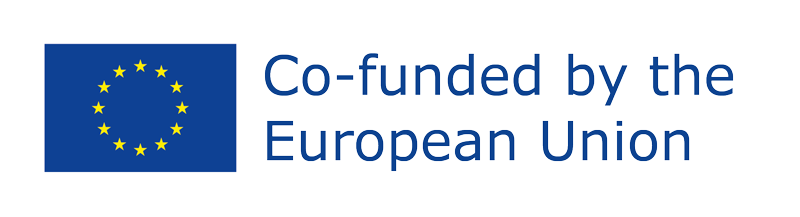 Funded by the European Union. Views and opinions expressed are however those of the author(s) only and do not necessarily reflect those of the European Union or the European Education and Culture Executive Agency (EACEA). Neither the European Union nor EACEA can be held responsible for them. Project Number: 2022-1-AT01-KA220-ADU-000087985
[Speaker Notes: Tukaj so nekatera pogosta napačna prepričanja, ki lahko omejijo potencial zaslužka:
- "Pogajanje o plači je potisno ali agresivno."
- "Pogovor o denarju je tabu."
- "Prvo ponudbo bi moral sprejeti, da pokažem hvaležnost."
- "Potencial zaslužka je izključno določen s stopnjo izobrazbe."
- "Razlika v plačilu med spoloma na mene osebno ne vpliva."
- "Vlaganje je le za premožne."
- "Potencial zaslužka je fiksen in nanj ni mogoče vplivati."
 
Za aktivnost, povezano z naštetimi napačnimi prepričanji, udeležence vključite v razpravo ali delavnico.
 
Razdelite udeležence v majhne skupine in vsaki skupini dodelite eno ali dve od naštetih napačnih prepričanj. Naj razpravljajo o tem, zakaj menijo, da ta napačna prepričanja obstajajo, in kako bi lahko vplivala na dojemanje in vedenje posameznikov glede njihovega potenciala zaslužka.
 
Te dejavnosti imajo za cilj spodbujanje kritičnega razmišljanja, spodbujanje razprav, da izzovejo pogosta napačna prepričanja, ki lahko omejujejo njihov potencial zaslužka in finančno dobrobit. 

Nasveti za razpravo po timski diskusiji:
1. "Pogajanje o plači je potisno ali agresivno."
   - Resnica: Pogajanje je standardni del postopka zaposlovanja. Odraža vaše razumevanje vaše vrednosti in vašo zavezanost poštenemu nadomestilu. Ni nujno, da gre za potiskanje, ampak za doseganje vzajemno koristnega dogovora.
2. "Pogovor o denarju je tabu."
   - Resnica: Odprto razpravljanje o nadomestilu je ključno za razumevanje vaše vrednosti na trgu dela. Izogibanje pogovorom o plačilu lahko privede k sprejemanju manj, kot si zaslužite.
3. "Prvo ponudbo bi moral sprejeti, da pokažem hvaležnost."
   - Resnica: Čeprav je hvaležnost pomembna, sprejetje prve ponudbe brez pogajanj lahko pomeni sprejetje manj kot je vaša tržna vrednost. Delodajalci pogosto pričakujejo pogajanja, zato je to priložnost za vzpostavitev poštenega nadomestila.
4. "Potencial zaslužka je izključno določen s stopnjo izobrazbe.”
- Resnica: Čeprav je izobrazba dejavnik, so enako pomembne veščine, izkušnje in sposobnost uporabe znanja. Neprekinjeno učenje in pridobivanje praktičnih izkušenj lahko bistveno vplivata na vaš potencial zaslužka.
5. "Razlika v plačilu med spoloma na mene osebno ne vpliva.”
- Resnica: Razlika v plačilu med spoloma je razširjen problem, ki lahko vpliva na vse. Pomembno je, da smo pozorni na neenakosti in se skupaj borimo za njihovo reševanje in odpravljanje. Zapiranje vrzeli koristi posameznikom in celotnemu gospodarstvu.
6. "Vlaganje je le za premožne.”
- Resnica: Vsakdo, ne glede na ravni dohodka ima, lahko koristi od vlaganja. Začeti zgodaj in sprejemati informirane odločitve o vlaganju lahko pomembno prispevajo k dolgoročni finančni rasti in kopičenju bogastva.
7. "Potencial zaslužka je fiksen in ga ni mogoče vplivati.”
- Resnica: Proaktivni koraki, kot so pridobivanje novih veščin, mreženje in pogajanja o plačilu, lahko pozitivno vplivajo na potencial zaslužka. Verjeti, da je vaš dohodek fiksen, lahko vodi v zamujene priložnosti za napredovanje.]
REVIZIJA
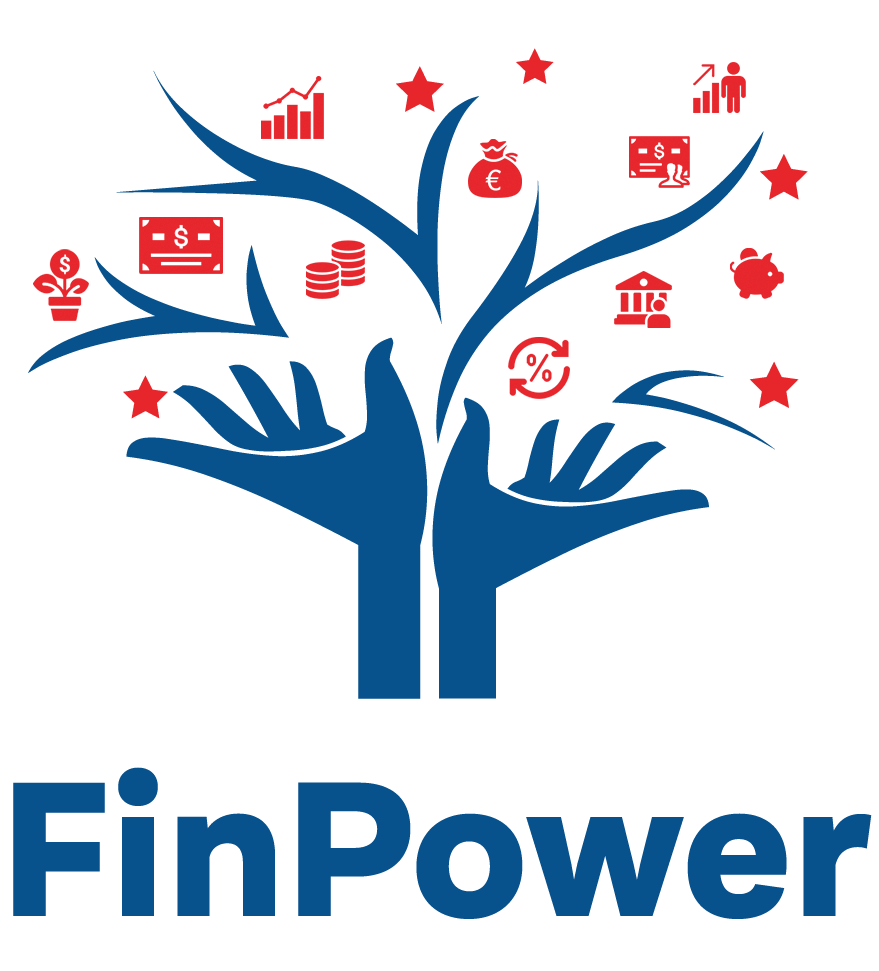 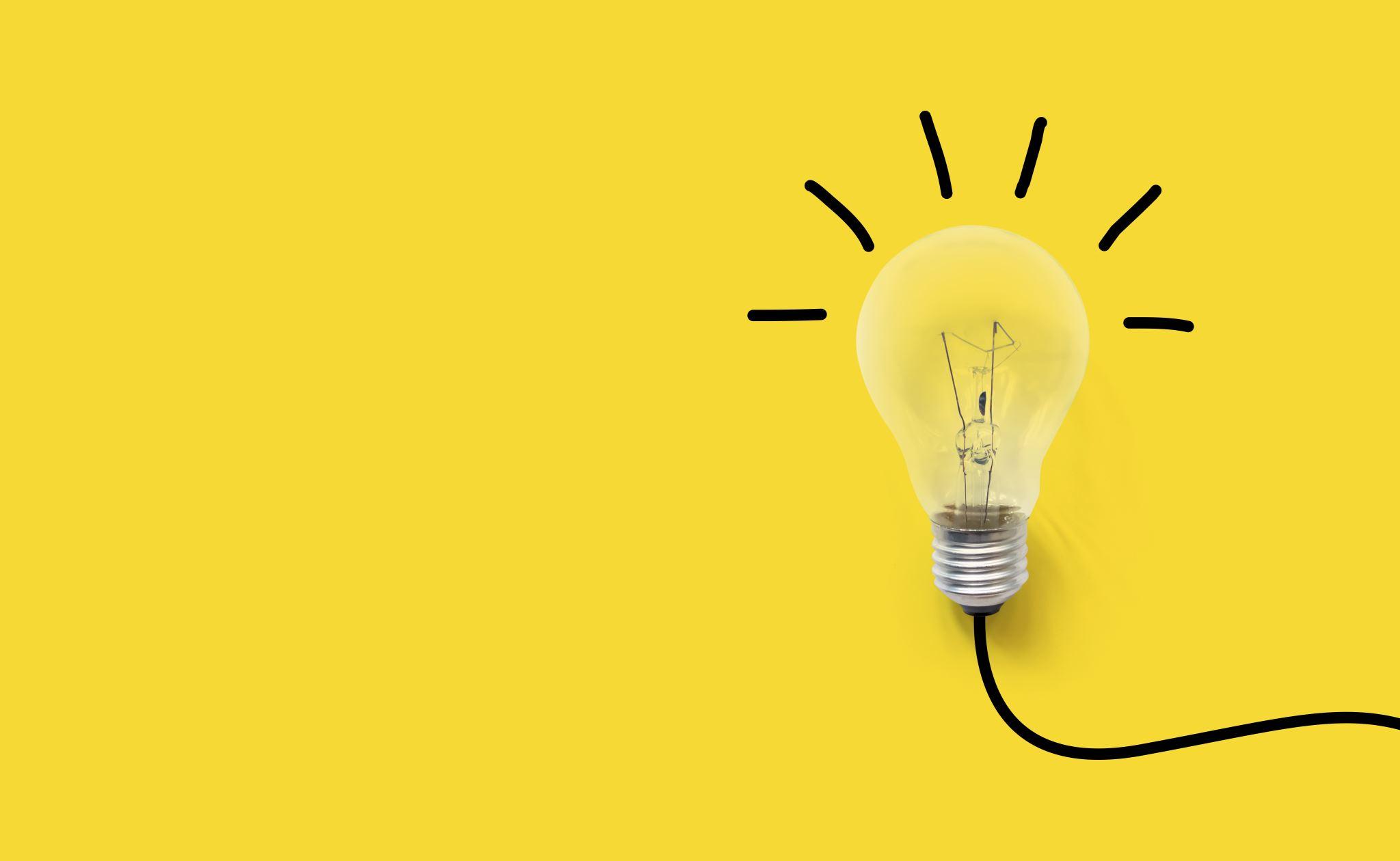 Kviz
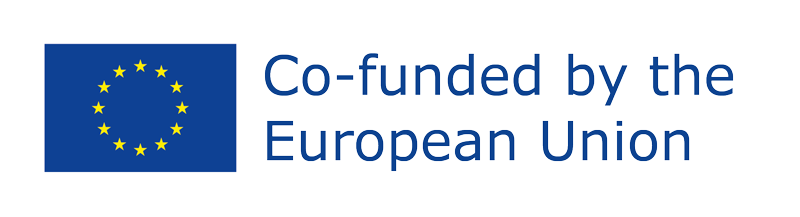 Funded by the European Union. Views and opinions expressed are however those of the author(s) only and do not necessarily reflect those of the European Union or the European Education and Culture Executive Agency (EACEA). Neither the European Union nor EACEA can be held responsible for them. Project Number: 2022-1-AT01-KA220-ADU-000087985
[Speaker Notes: Razdelek 1: Vrste dohodka
 
Kakšna je glavna razlika med aktivnim dohodkom in pasivnim dohodkom?
a. Aktivni dohodek je denar, ki se ustvari brez aktivnega sodelovanja, medtem ko pasivni dohodek zaslužimo s pomočjo dela.
b. Pasivni dohodek se zasluži preko naložb ali poslovnih dejavnosti z malo ali brez aktivnega sodelovanja, medtem ko zasluženi / aktivni dohodek izhaja iz dela ali storitev.
c. Zasluženi dohodek in pasivni dohodek sta izraza, ki ju lahko uporabljamo izmenično.
 
Kateri od naslednjih je primer pasivnega dohodka?
a. Plača iz polnega delovnega časa.
b. Najemninski dohodek od nepremičnine.
c. Izplačila dividend iz delniških naložb.
 
Kakšna je značilnost preostalega dohodka?
a. To je dohodek, ustvarjen s delom določenega števila ur.
b. Nadaljuje se zaslužek, tudi ko je prvotni napor že vložen.
c. Zasluži se samo preko tradicionalne zaposlitve. 
 
Razdelek 2: Dejavniki, ki vplivajo na plače
 
Kateri od naslednjega običajno NI dejavnik, ki vpliva na ravni plač?
a. Izobrazba in veščine
b. Vaši hobiji
c. Delovne izkušnje
 
Kako vpliva povpraševanje na trgu dela po specifičnih veščinah na ravni plač?
a. Povečuje konkurenco in lahko privede do višjih plač za posameznike s temi veščinami.
b. Ne vpliva na ravni plač.
c. Vodi v zmanjšane plače za posameznike s temi veščinami.
 
Resnično ali neresnično: Geografska lokacija lahko pomembno vpliva na ravni plač za enako delovno mesto.
 
Odsek 3: Pogajanja o Plačah
 
Kateri je ključni korak pred vstopom v pogajanja o plači?
a. Raziskovanje standardov plač v industriji in poznavanje svoje vrednosti.
b. Strinjanje s prvo ponudbo, da pokažete prilagodljivost.
c. Izogibanje pogajanjem, da ohranite dober odnos s delodajalcem.
 
Resnično ali neresnično: Pogajanje o plači je dogodek, ki se zgodi enkrat in ne vpliva na prihodnje karijerne priložnosti.
 
Razdelek 4: Ženske in potencial zaslužka
 
Kakšno je eno pogosto napačno prepričanje, ki lahko prispeva k razkoraku med spoloma v plačah? (razlika med medianimi zaslužki moških in žensk v primerjavi z medianimi zaslužki moških)
a. Ženske so po naravi manj vešče kot moški.
b. Ženske so manj zainteresirane za visoko plačane kariere.
c. Ženske so manj učinkoviti pogajalci kot moški.
 
V kontekstu potenciala zaslužka žensk, kako lahko mreženje in strokovne povezave pozitivno vplivajo na napredovanje v karieri?
a. Nimajo vpliva na potencial zaslužka.
b. Mreženje lahko vodi do priložnosti za mentorstvo.
c. Napredovanje v karieri temelji izključno na individualni uspešnosti.
 
Pravilni odgovori: b; c; b; b; a; resnično, b; neresnično; c; b
 
Ocena:
- 9-11 pravilnih: Guru! Vaše znanje o dohodku in plačilnih temah je impresivno.
- 5-8 pravilnih: Vajenec. Obstaja prostor za izboljšave, vendar ste na pravi poti.
- 0-4 pravilnih: Novinec. Čas je za osvežitev vašega znanja o dohodku in plačah.]
ZAKLJUČEK
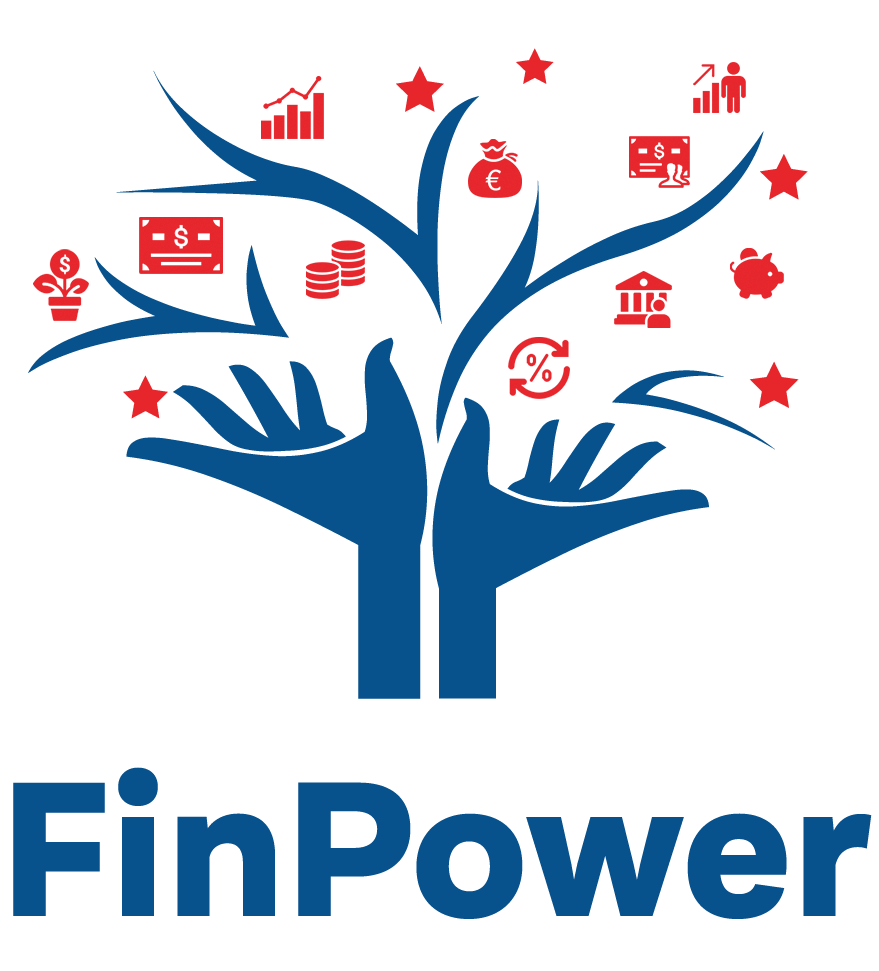 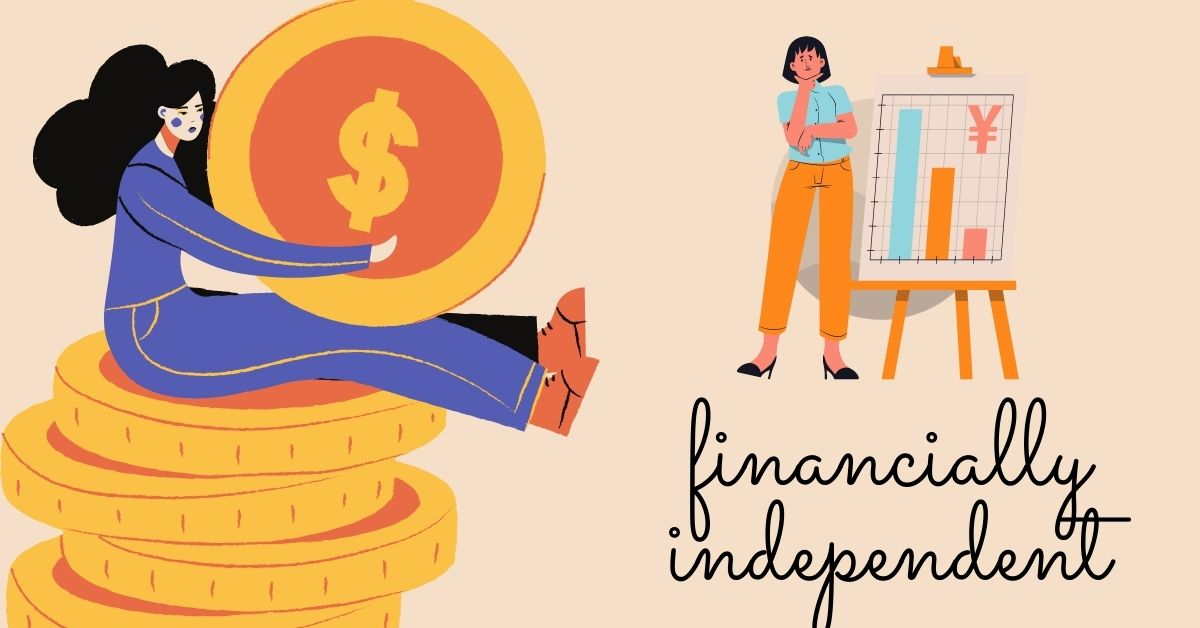 Povečevanje zaslužka žensk

Opremljanje žensk za finančno samozavest
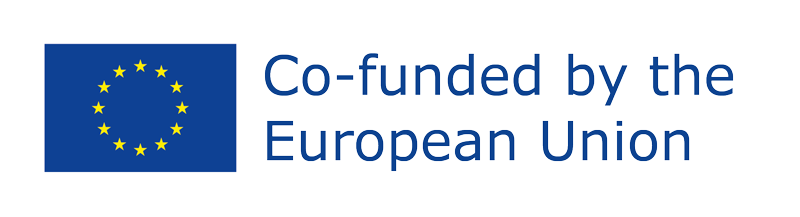 Funded by the European Union. Views and opinions expressed are however those of the author(s) only and do not necessarily reflect those of the European Union or the European Education and Culture Executive Agency (EACEA). Neither the European Union nor EACEA can be held responsible for them. Project Number: 2022-1-AT01-KA220-ADU-000087985
[Speaker Notes: Ob zaključku, modul Zaslužej, je ženskam omogočil orodja in znanje za maksimiziranje njihovega potenciala zaslužka. Raziskali smo dejavnike, ki vplivajo na dohodek, raznolike dohodkovne tokove in strategije za napredovanje v karieri. Z vzpodbujanjem kritičnega razmišljanja in prilagodljivosti so ženske opremljene za pot po trgu dela in samozavestno zagotavljanje svoje finančne prihodnosti. Nadaljujmo z odpravo ovir in gradnjo bolj pravičnega finančnega okolja za vse ženske.]
LITERATURA
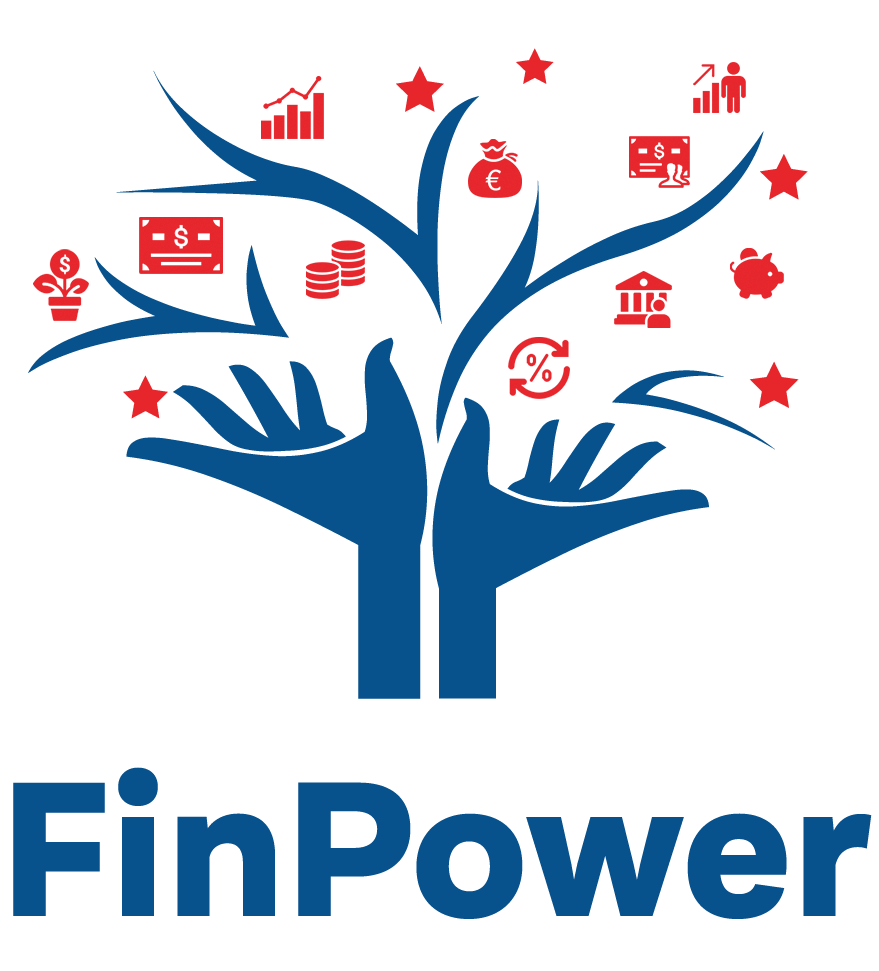 Knjige
The Richest Man in Babylon - George Samuel Clason - a classic personal finance book that teaches valuable lessons in wealth building through simple yet powerful methods. It offers timeless advice on money management and financial success.
https://thediamondsmine.com/files/Ebooks/Clason-RichestManInBabylon.pdf 
The Psychology of Money - Morgan Housel - explores the complex relationship between money and human behavior in an accessible way. It offers insights into how we perceive and manage our finances, and the impact of emotions on our financial decisions.
https://www.linkedin.com/pulse/5-good-reasons-read-psychology-money-morgan-housel-demola-okesola/ 
Rich Dad Poor Dad - Robert Kiyosaki and Sharon Lechter - Explodes the myth that you need to earn a high income to become rich. Challenges the belief that your house is an asset
https://www.booksfree.org/rich-dad-poor-dad-pdf-free-download/ 
Spletne strani/ Portali
https://www.youtube.com/c/Clevergirlfinance - Empowering women to ditch debt, save money and build real wealth!
https://www.coursera.org/articles/how-to-negotiate-salary - How to Negotiate Your Salary
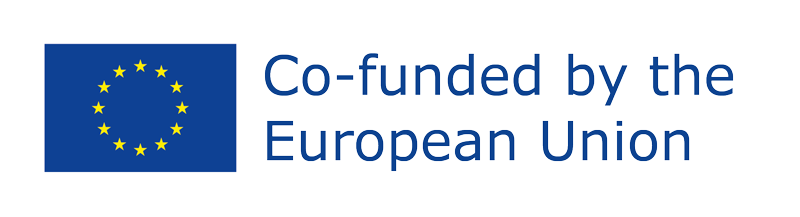 Funded by the European Union. Views and opinions expressed are however those of the author(s) only and do not necessarily reflect those of the European Union or the European Education and Culture Executive Agency (EACEA). Neither the European Union nor EACEA can be held responsible for them. Project Number: 2022-1-AT01-KA220-ADU-000087985
[Speaker Notes: Tu so nekateri viri, uporabljeni pri pripravi modula, in priporočila za nadaljnje branje.]
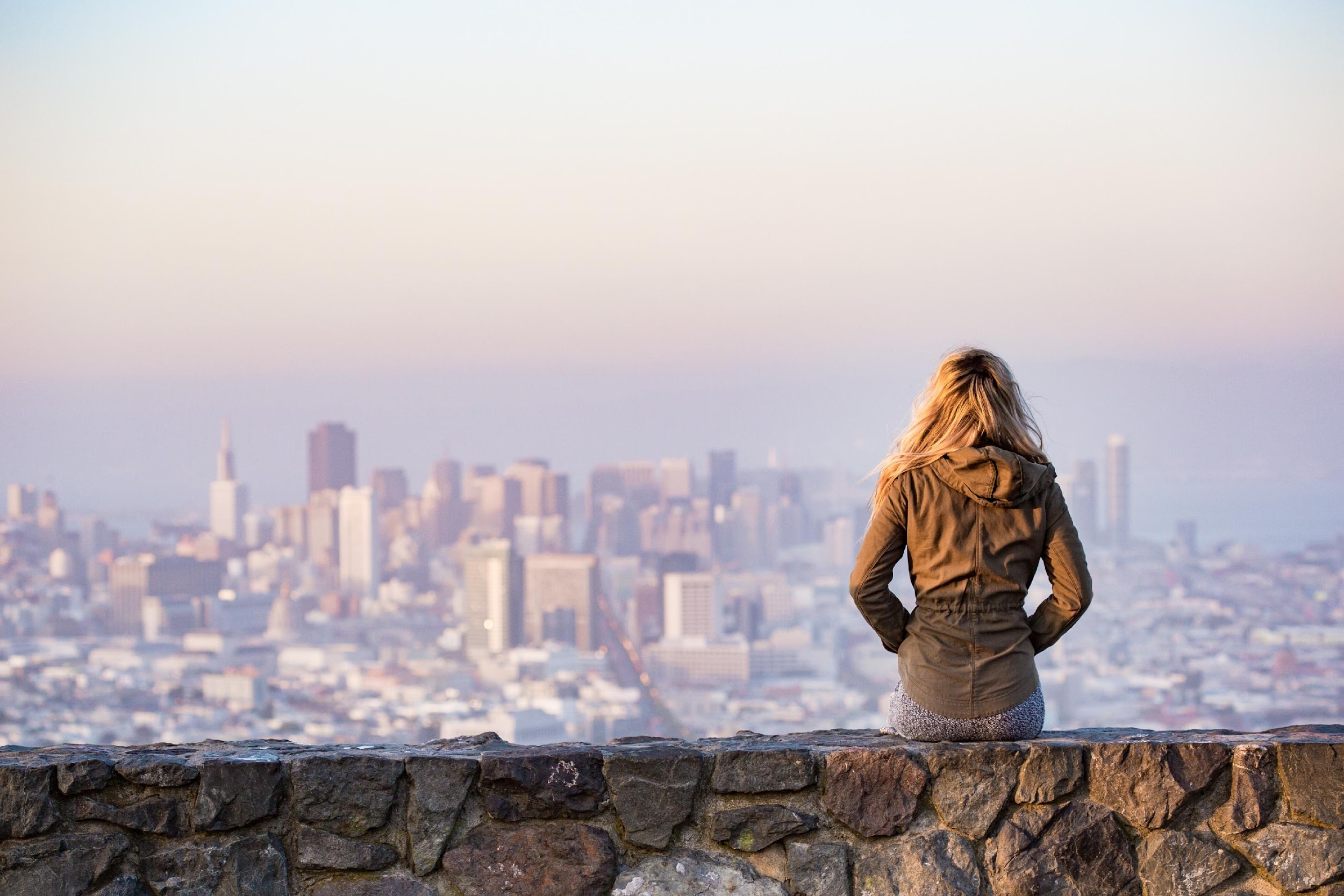 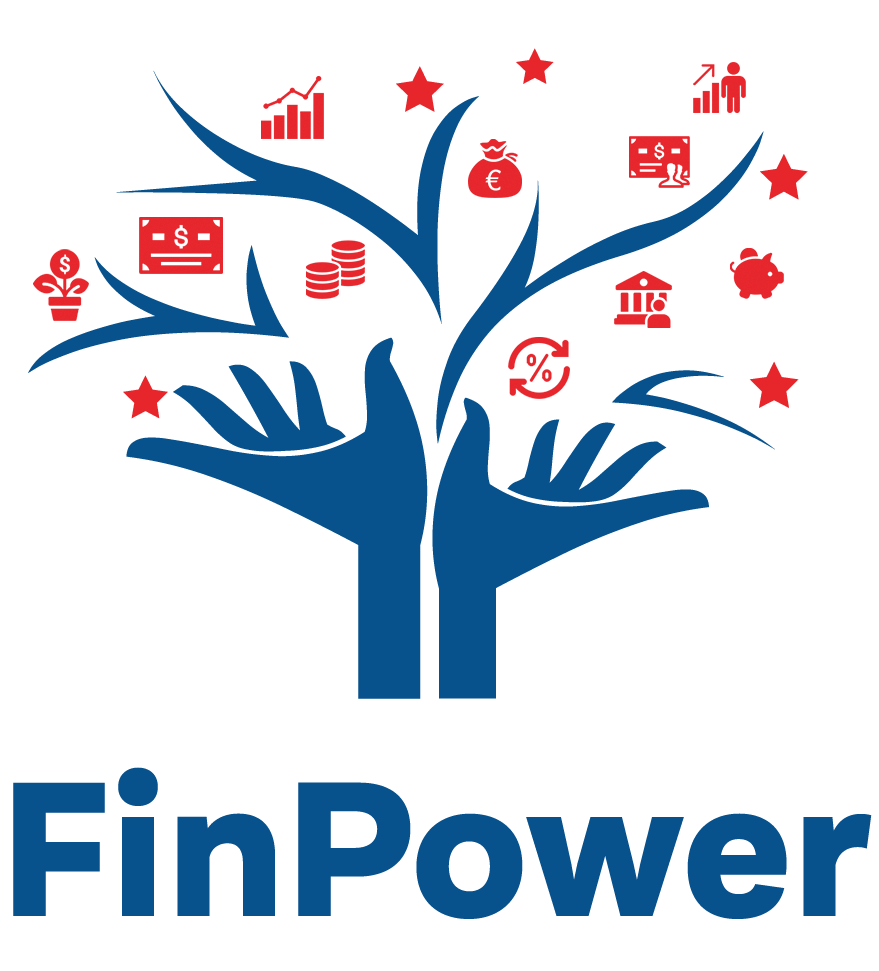 Hvala!
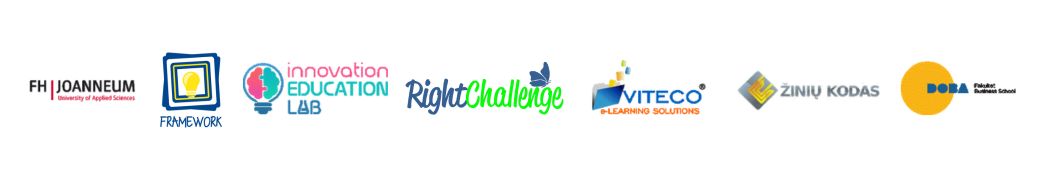 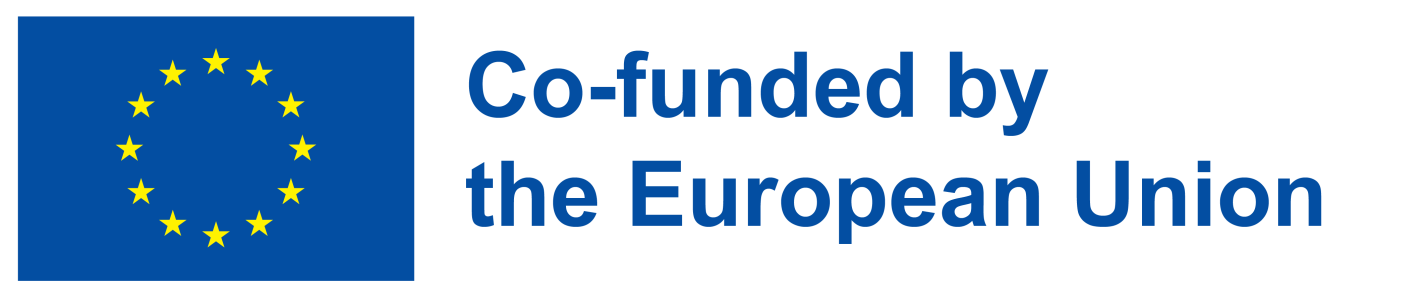 Project Number: 2022-1-AT01-KA220-ADU-000087985